CNNs on Surfaces using rotation-Equivariant features
Ruben Wiersma, Elmar Eisemann, and Klaus Hildebrandt
Delft University of Technology
© 2020 SIGGRAPH. ALL RIGHTS RESERVED.
Geometric Deep Learning
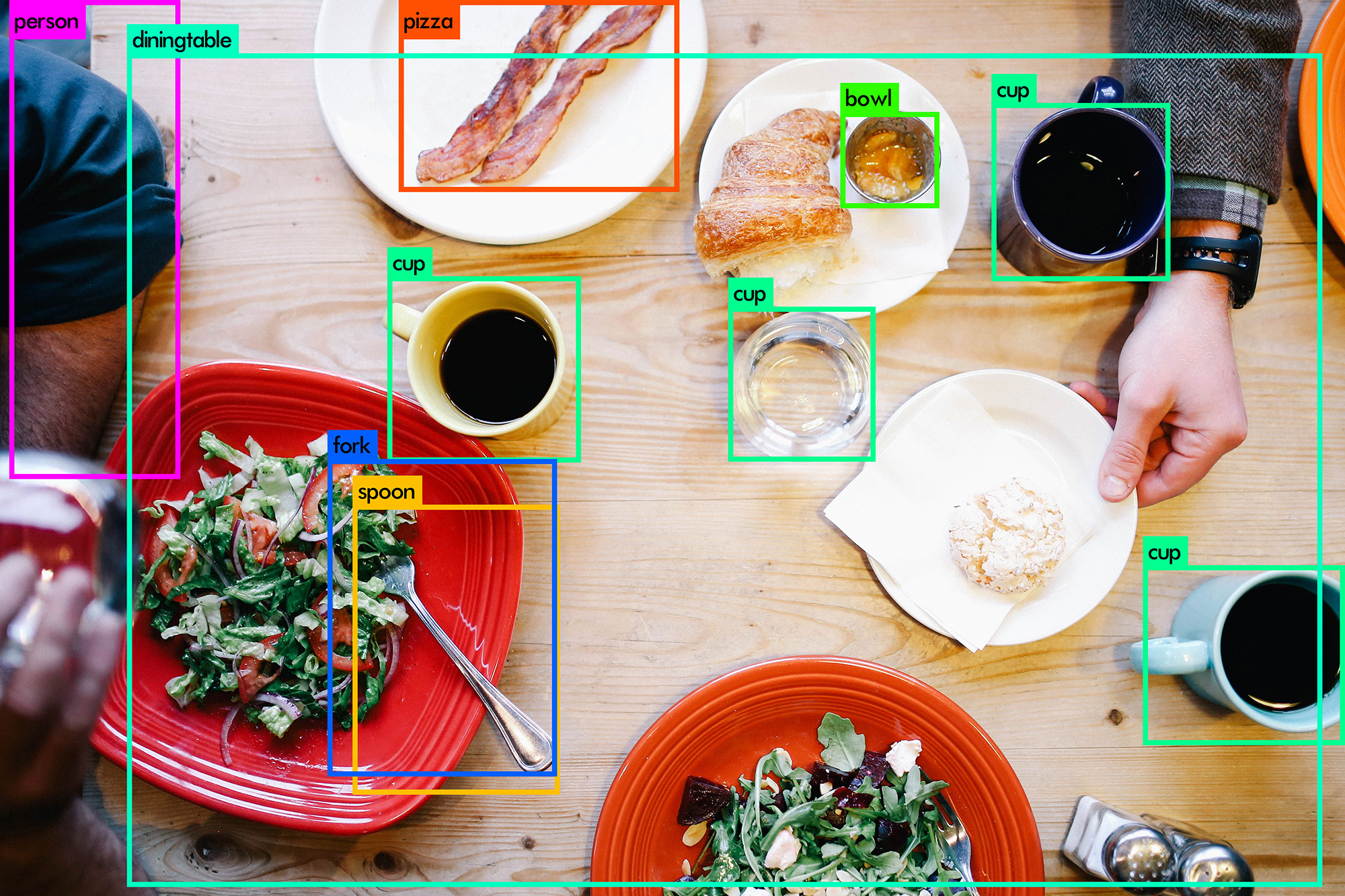 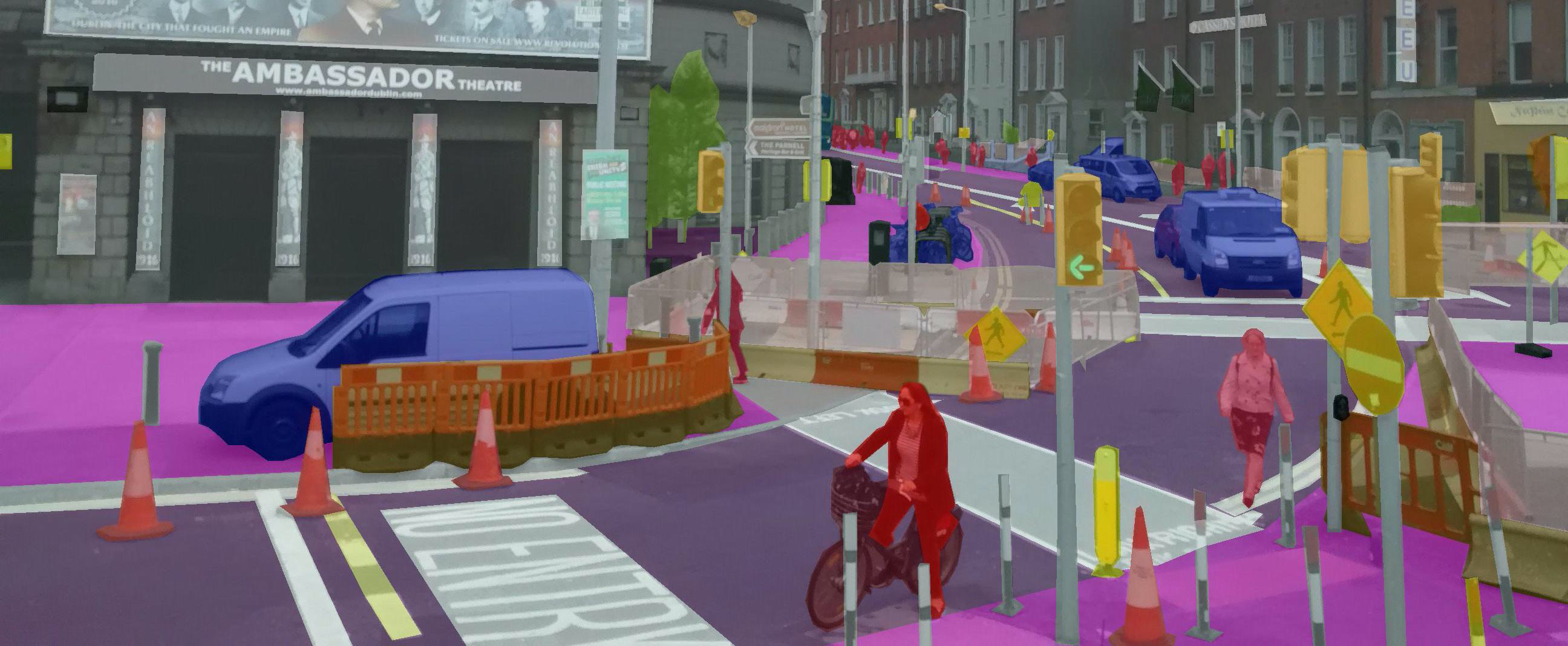 Classification
Segmentation
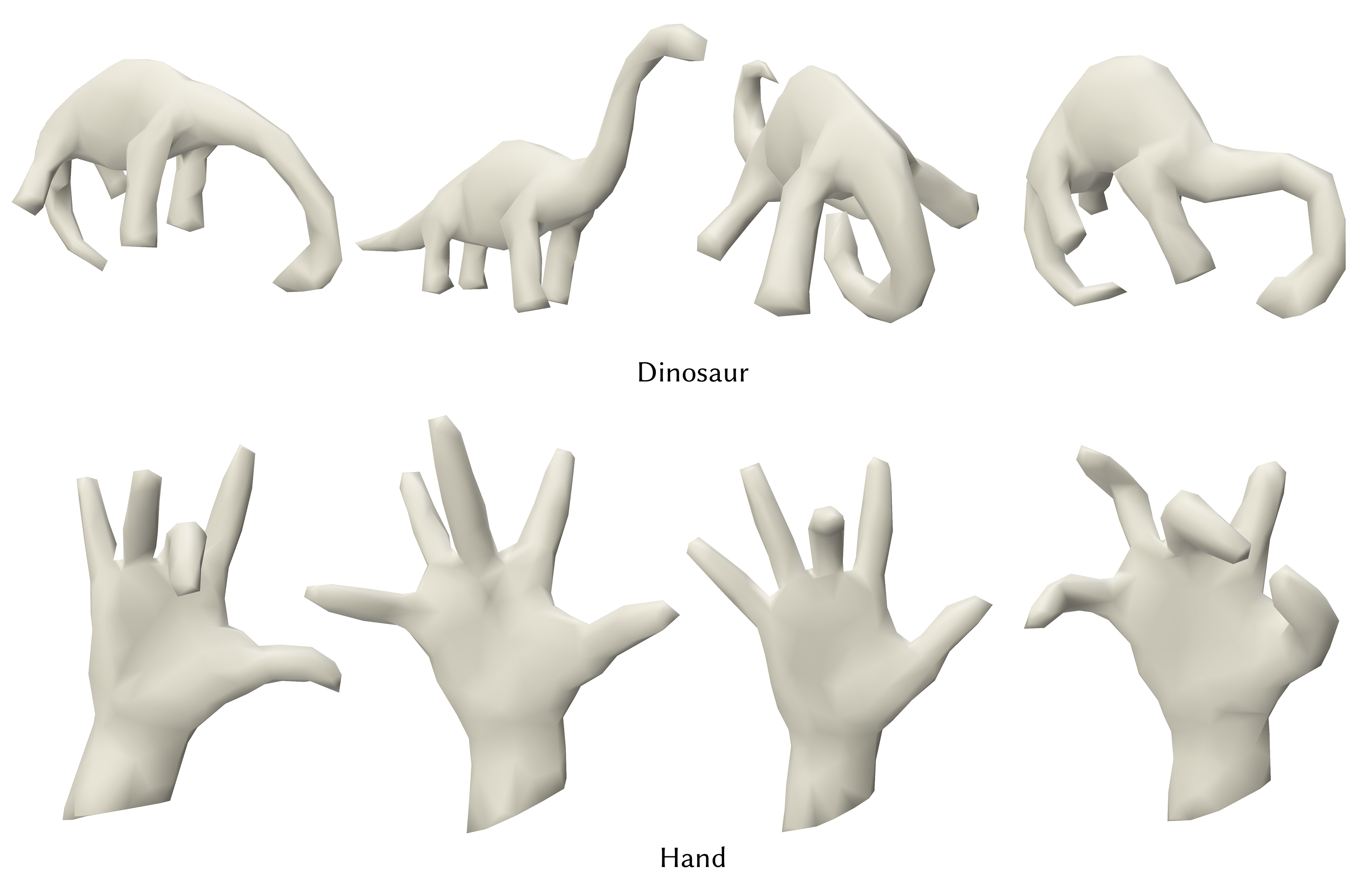 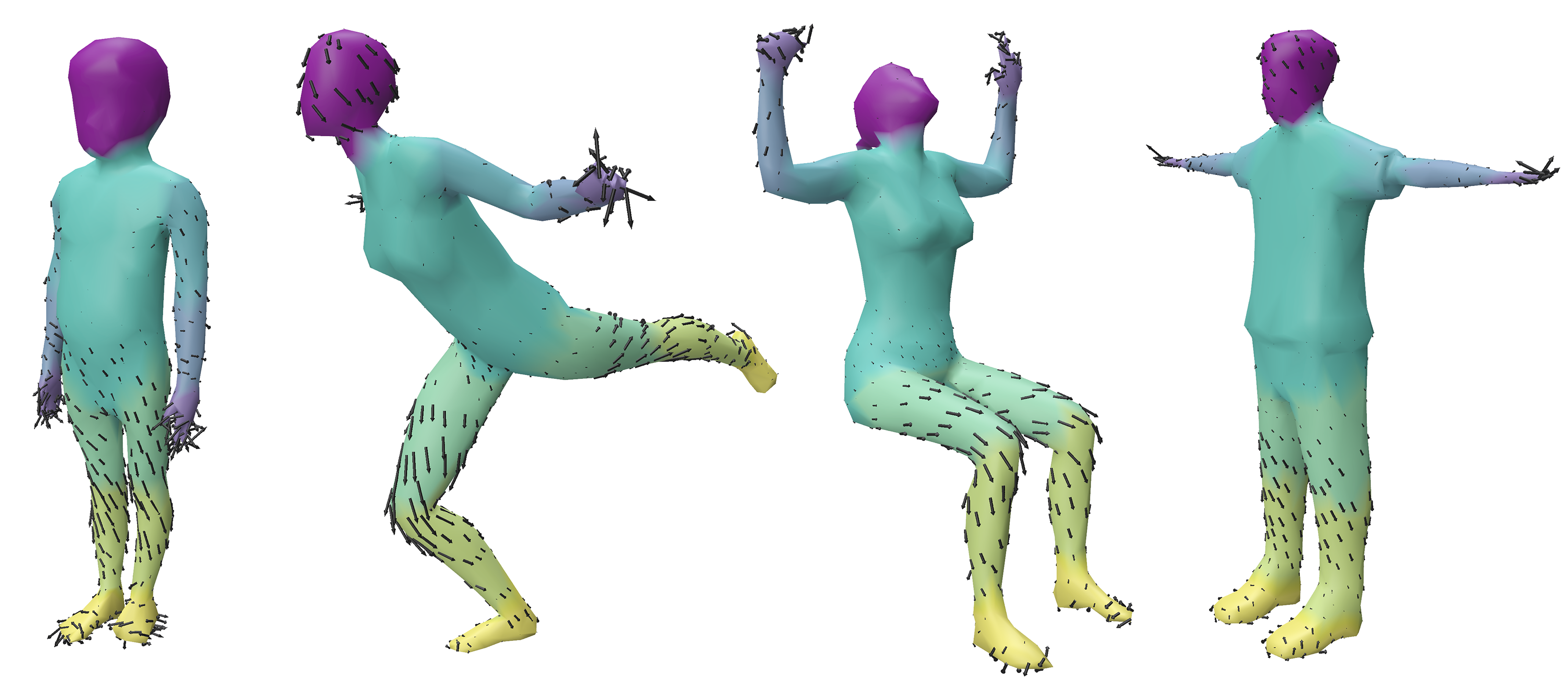 2
Segmentation image credit: https://sthalles.github.io/deep_segmentation_network/
CNNs on images
Learn a template
Move over images
Weight sharing
3
CNNs on surfaces
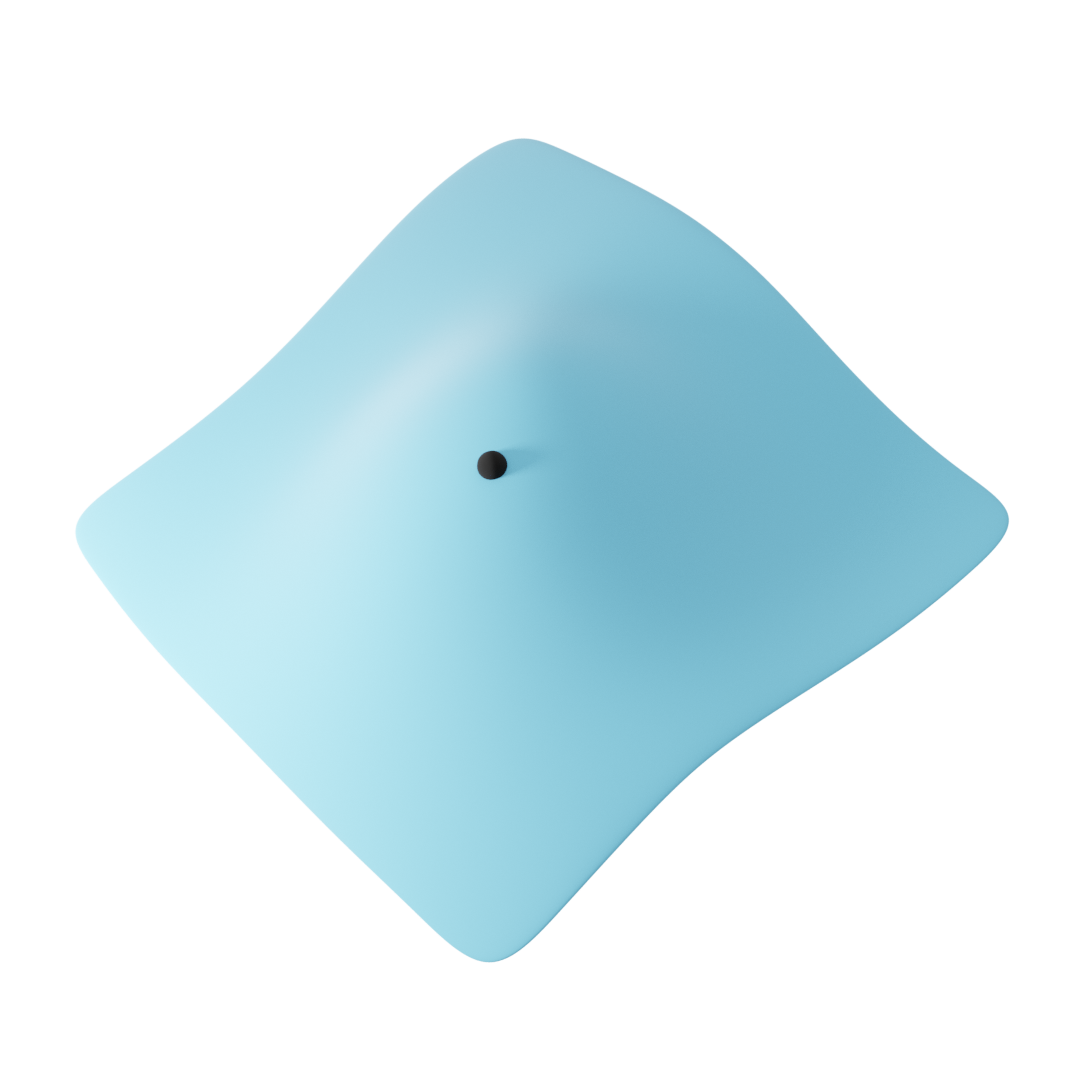 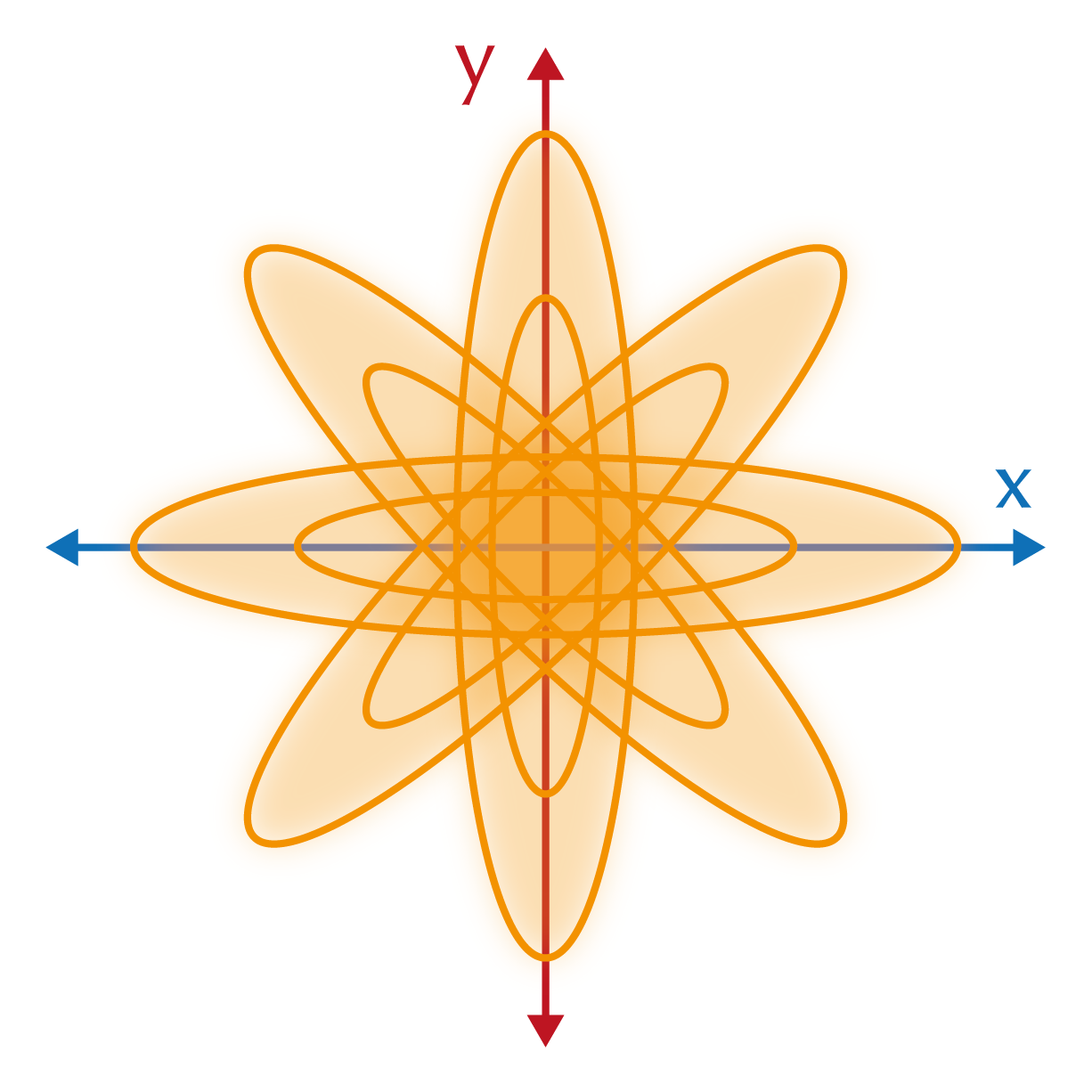 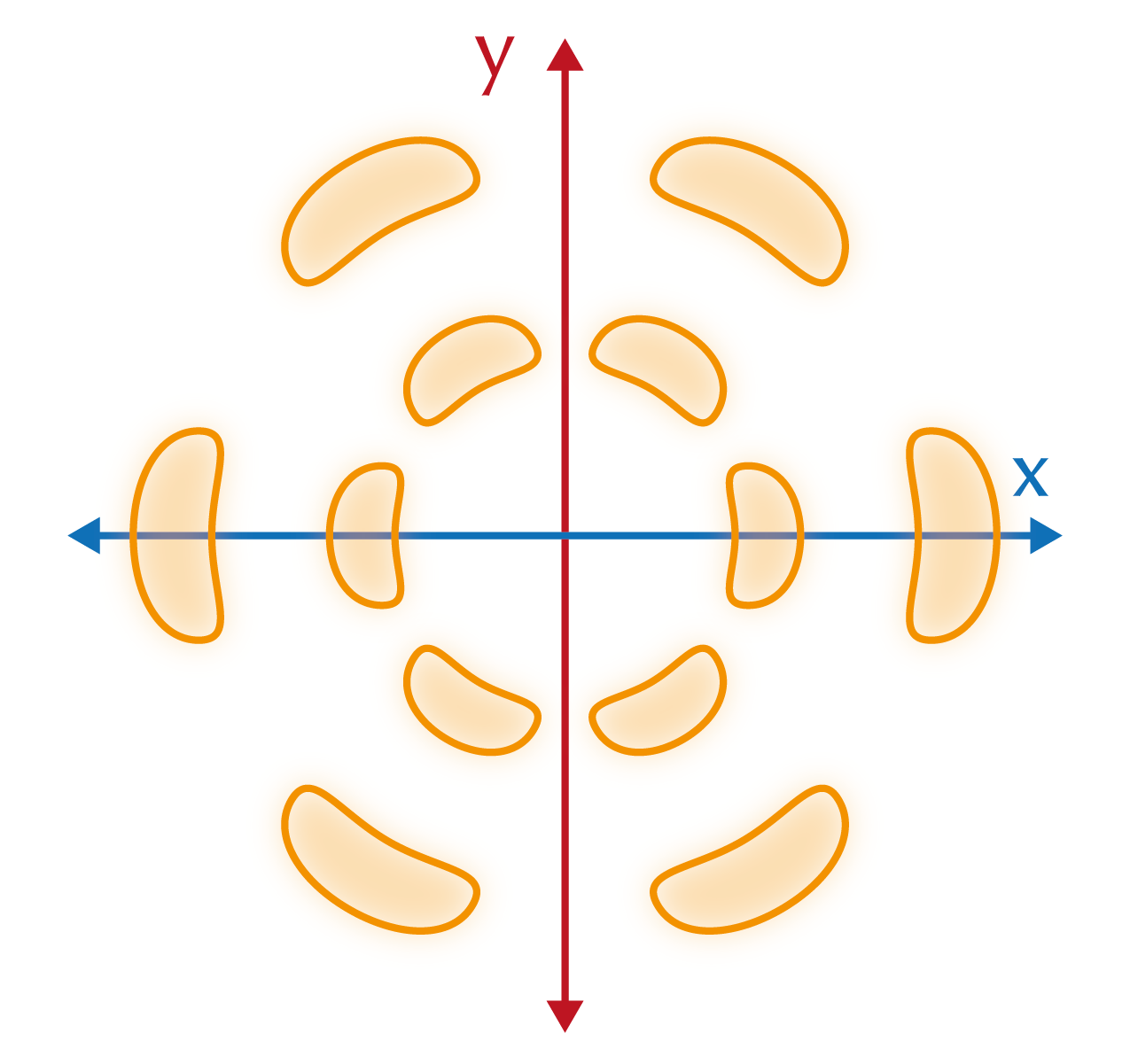 4
[Speaker Notes: Camera spot]
[Speaker Notes: I want to move the filter along the surface]
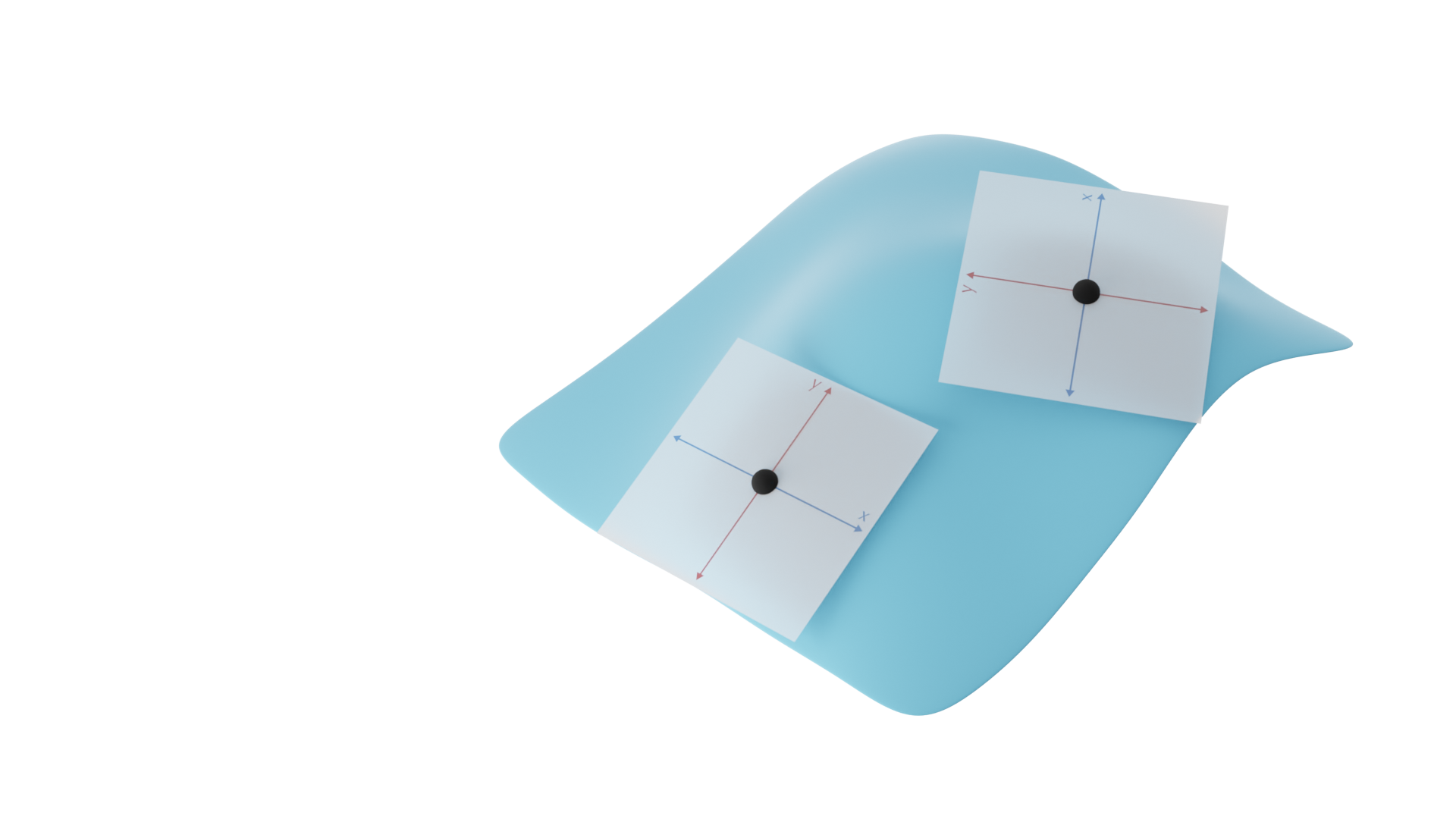 Rotation ambiguityproblem
[Speaker Notes: Holonomy: if you parallel transport along a closed path, you have an angle with the first location

Show two images: moved over different curves, different rotations]
What did others do?
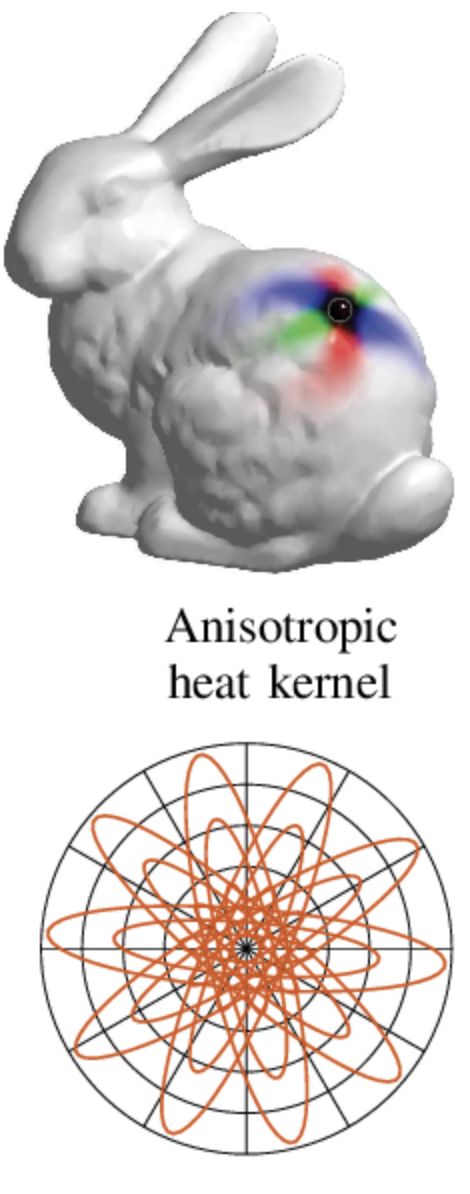 Aligning to a smoothed field (principal curvature)
e.g., ACNN, TextureNet [Huang et al. 2019], Parallel Frames [Pan et al. 2018]
Distortion, e.g. close to umbilics
Extrinsic
ACNN
[figures from Monti et al. 2017]
7
[Speaker Notes: Problem: distortion, for example: close to umbilics (every surface has umbilics)
Problem: extrinsic (!)]
What did others do?
Applying at multiple rotations
e.g., GCNN (max), MDGCNN (parallel transport -> max)
Evaluate (and store) multiple rotations
Coarse angular discretization
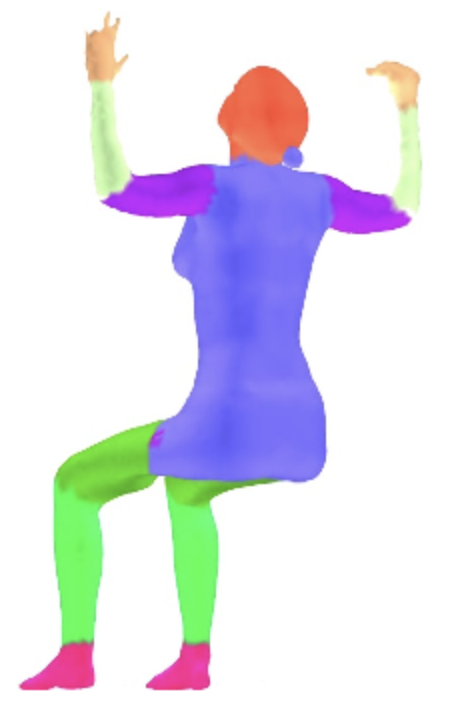 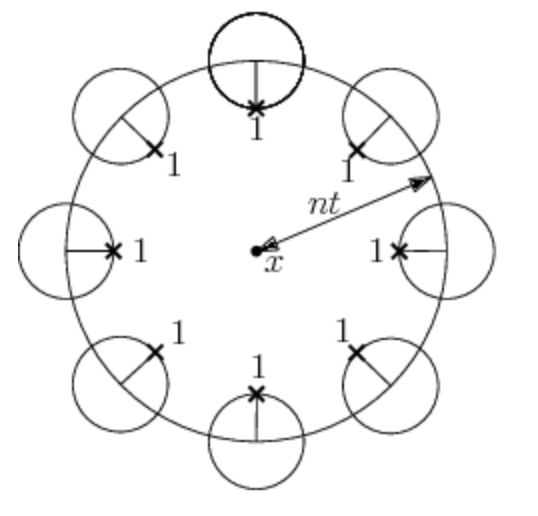 MDGCNN
[Poulenard and Ovsjanikov 2018]
8
[Speaker Notes: Pass through network, relate with parallel transport]
What did others do?
Rotation-invariant features
e.g., GCN [Kipf and Welling 2017], PointNet [Qi et al. 2017a]
Loss of expressiveness
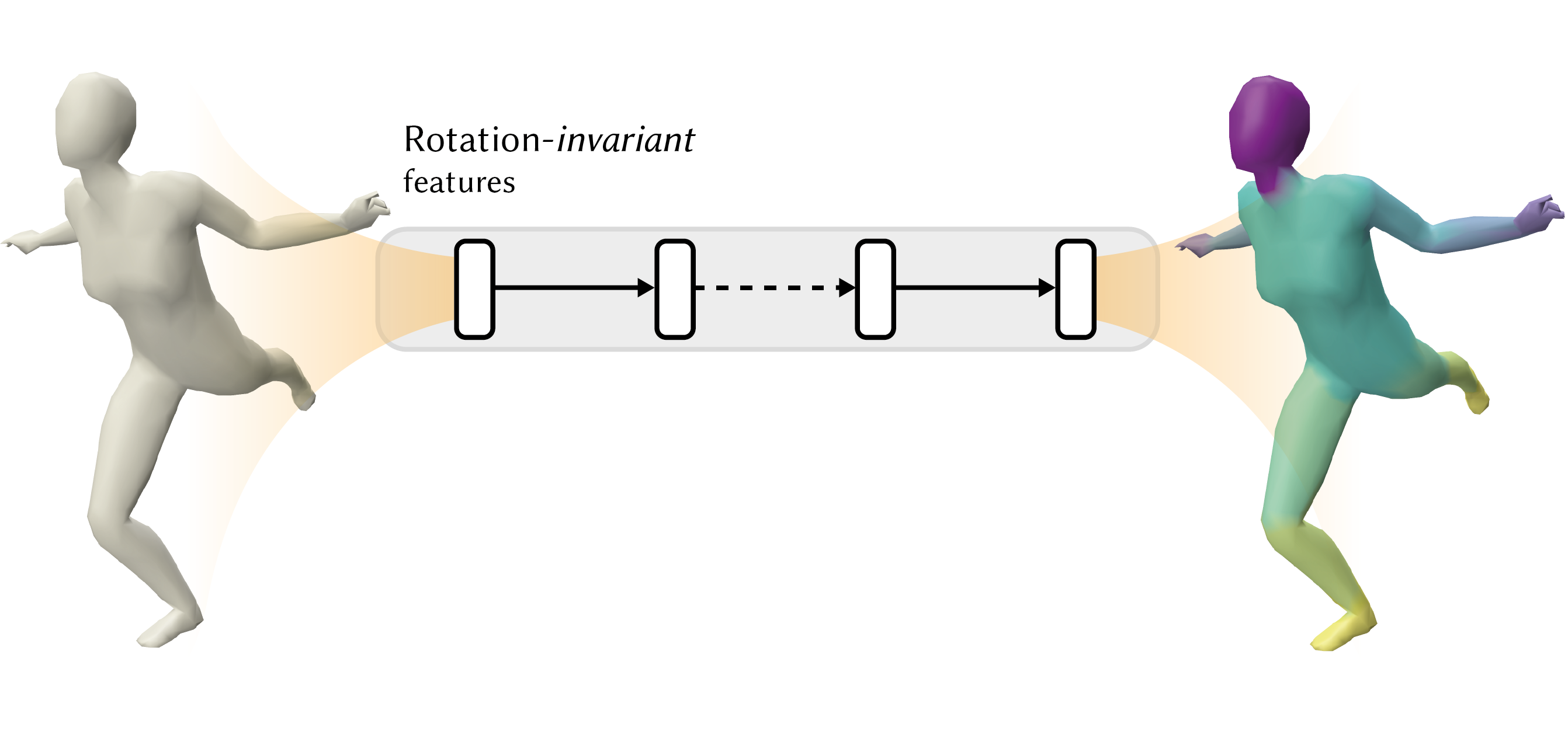 9
Our approach
Harmonic Surface Networks
10
Harmonic Surface Networks properties
Fundamental approach to rotation ambiguity problem
Completely independent from choices of coordinate systems
Expressiveness of features
11
How?
Vector-valued (complex numbers)
Add a rotation-equivariant stream
Builds on Harmonic Networks [Worrall et al. 2017]
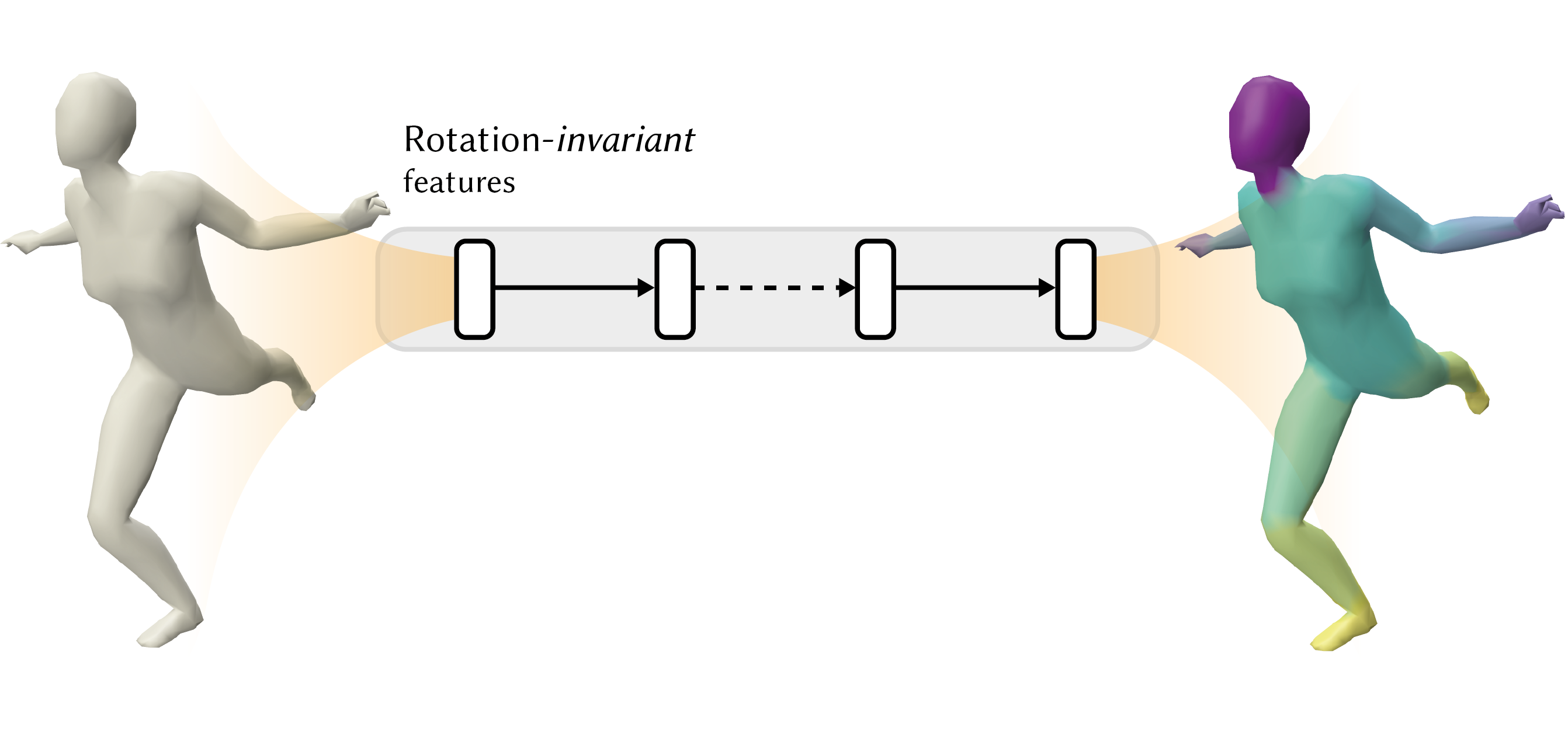 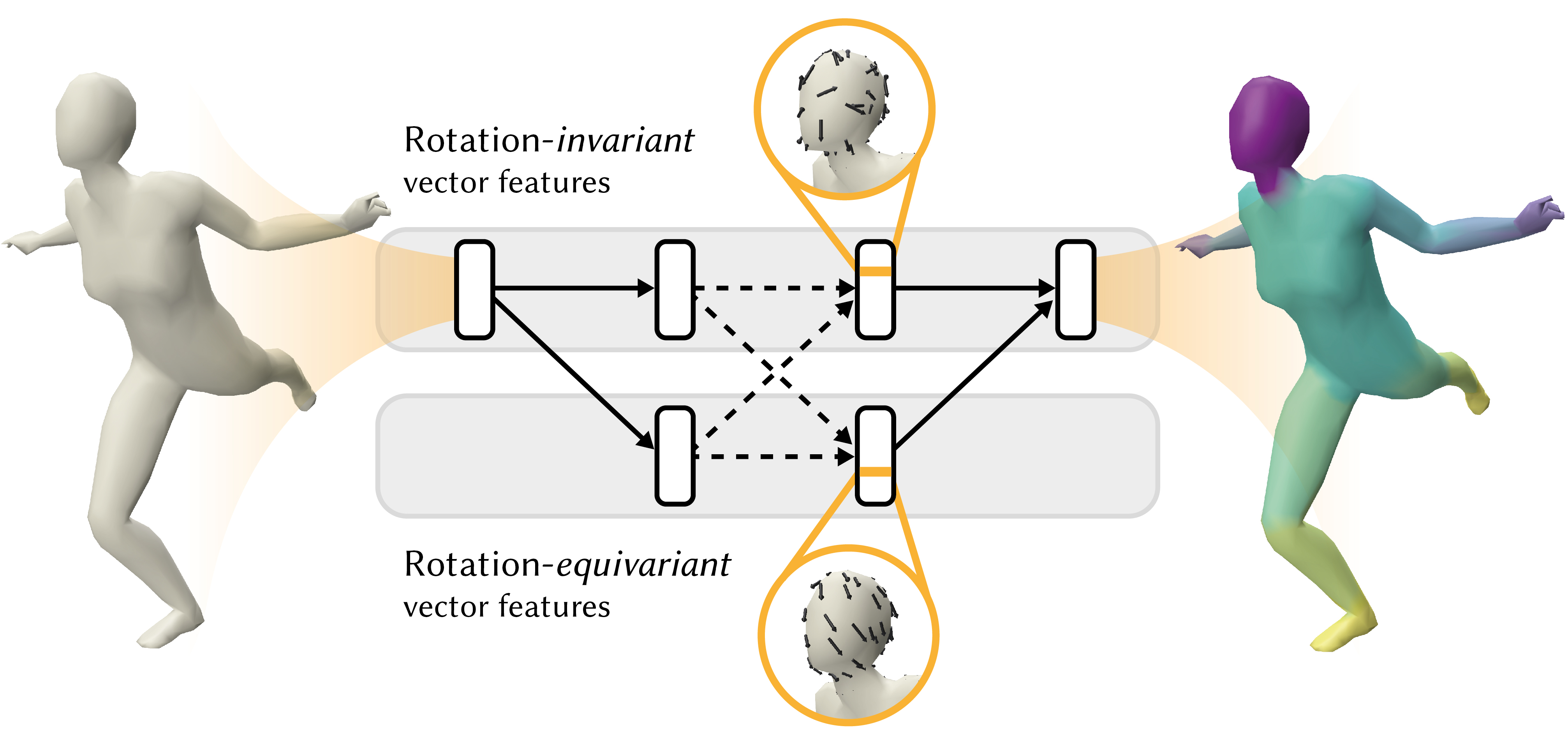 12
[Speaker Notes: Explain what rotation-equivariant features are: rotation-invariant is invariant to the choice of coordinate system, equivariant]
Harmonic Surface Networks
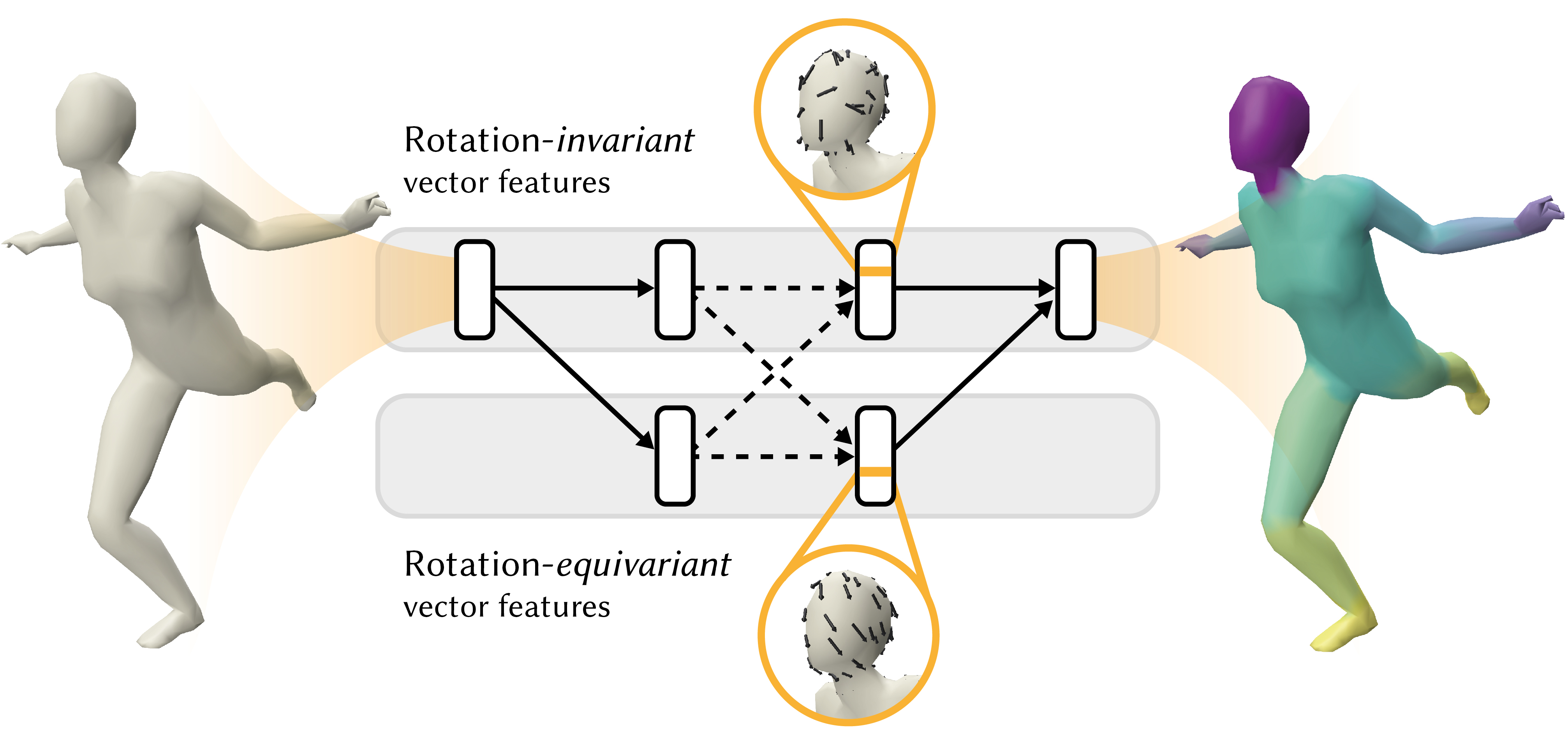 13
[Speaker Notes: M=0, m=1: invariant, equivariant

This stream is equivariant
- Show with two images: filters rotate, or do not]
Harmonic Surface Networks
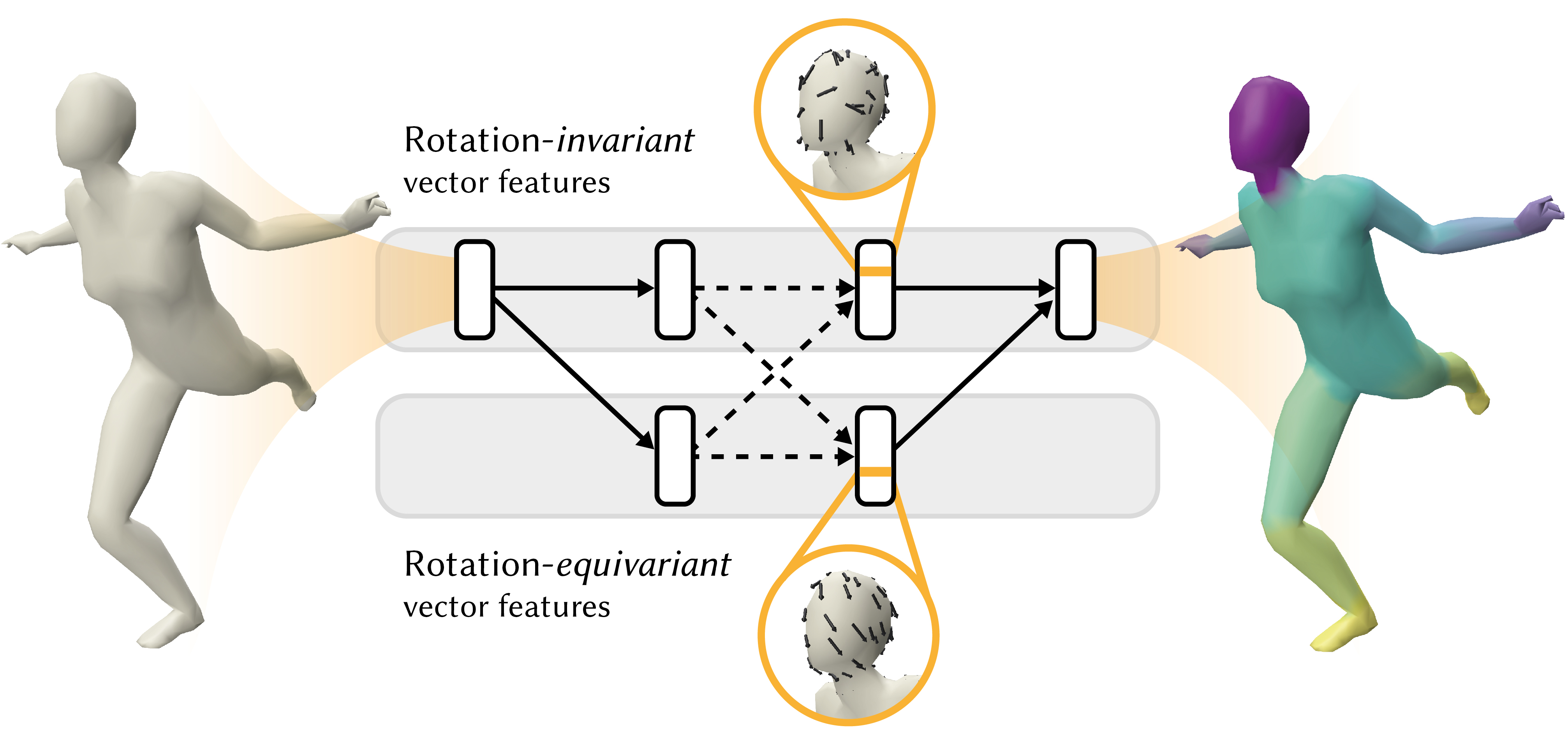 14
[Speaker Notes: M=0, m=1: invariant, equivariant

This stream is equivariant
- Show with two images: filters rotate, or do not]
Harmonic Surface Networks
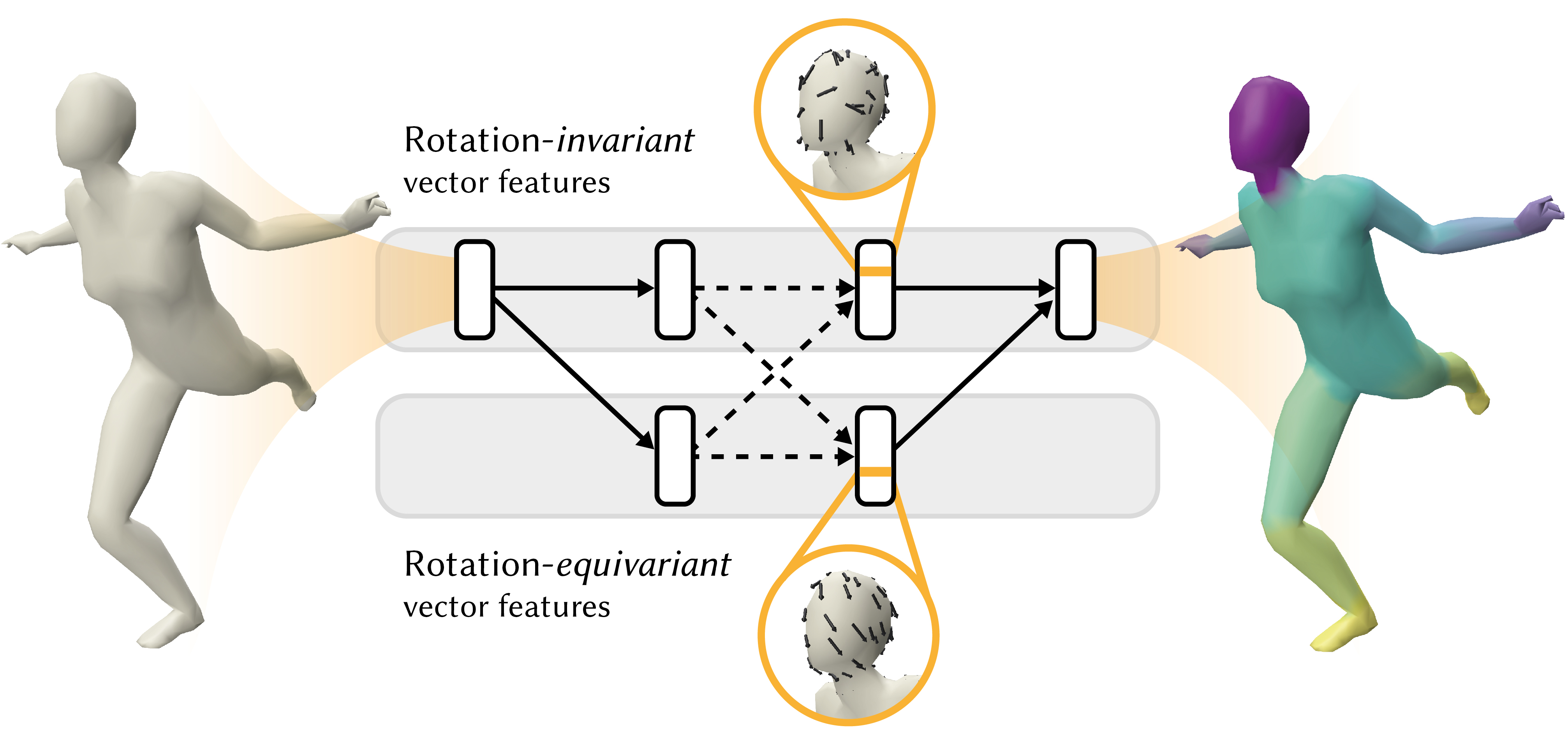 15
[Speaker Notes: M=0, m=1: invariant, equivariant

This stream is equivariant
- Show with two images: filters rotate, or do not]
Harmonic Surface Networks
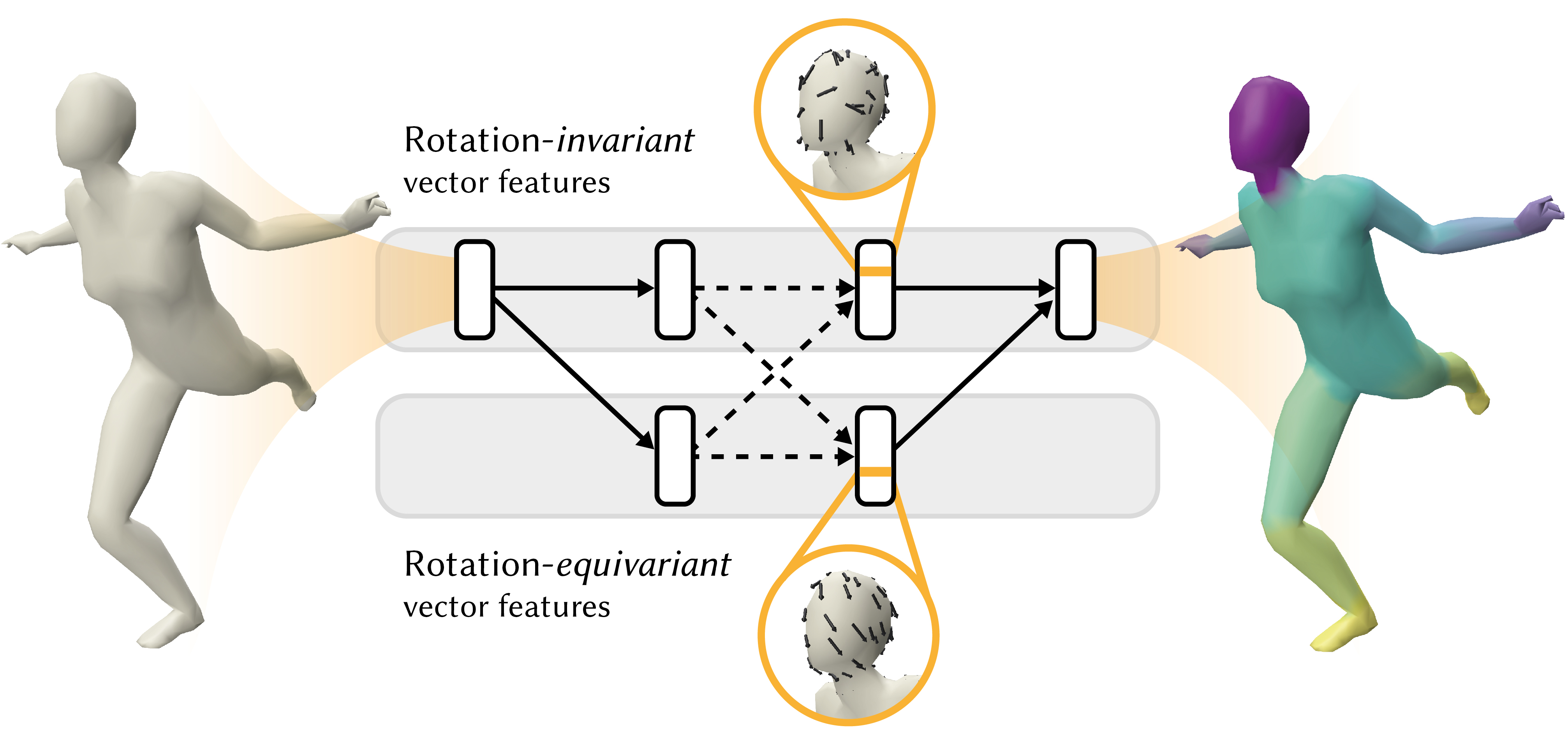 16
[Speaker Notes: M=0, m=1: invariant, equivariant

This stream is equivariant
- Show with two images: filters rotate, or do not]
Harmonic Surface Networks
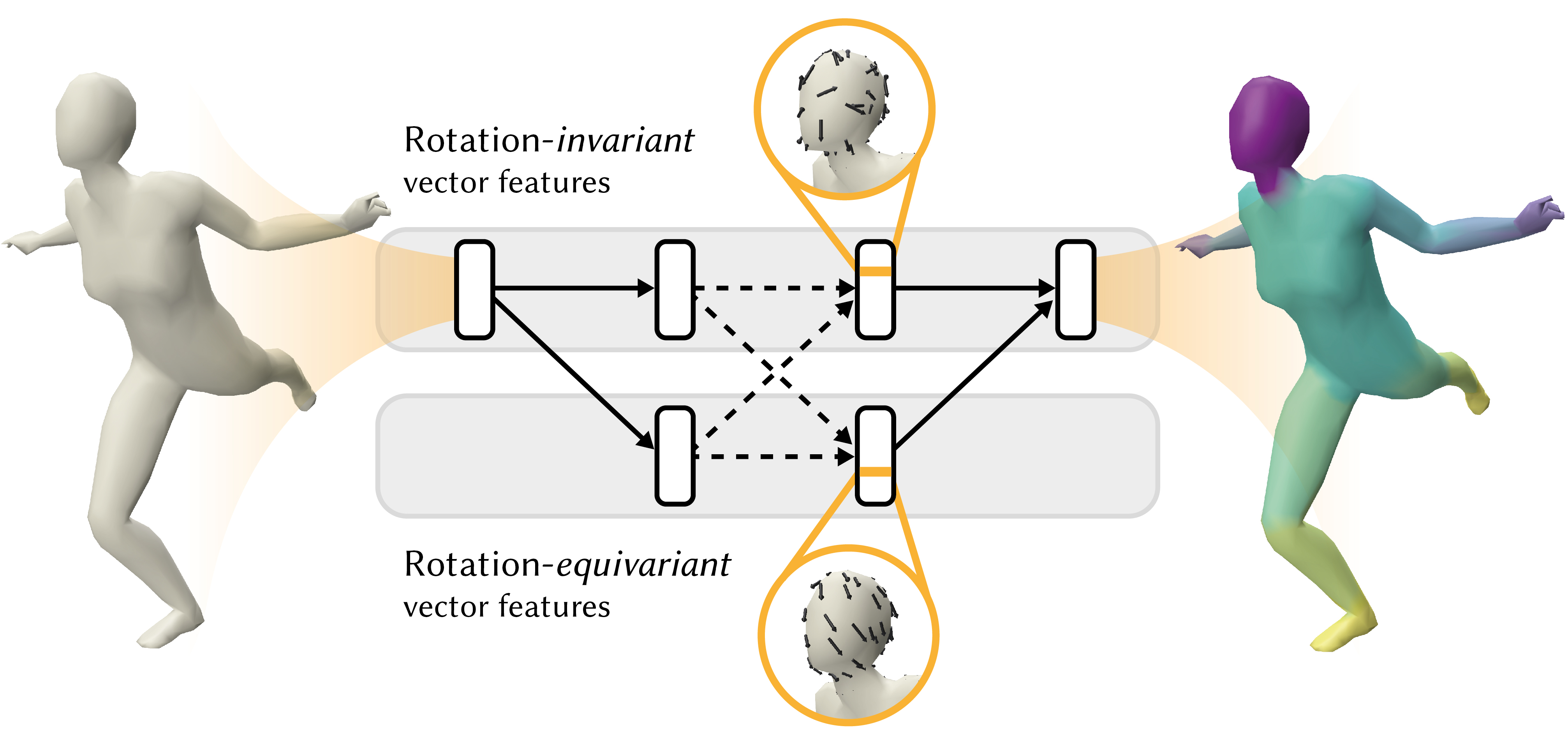 17
[Speaker Notes: M=0, m=1: invariant, equivariant

This stream is equivariant
- Show with two images: filters rotate, or do not]
Harmonic Surface Networks
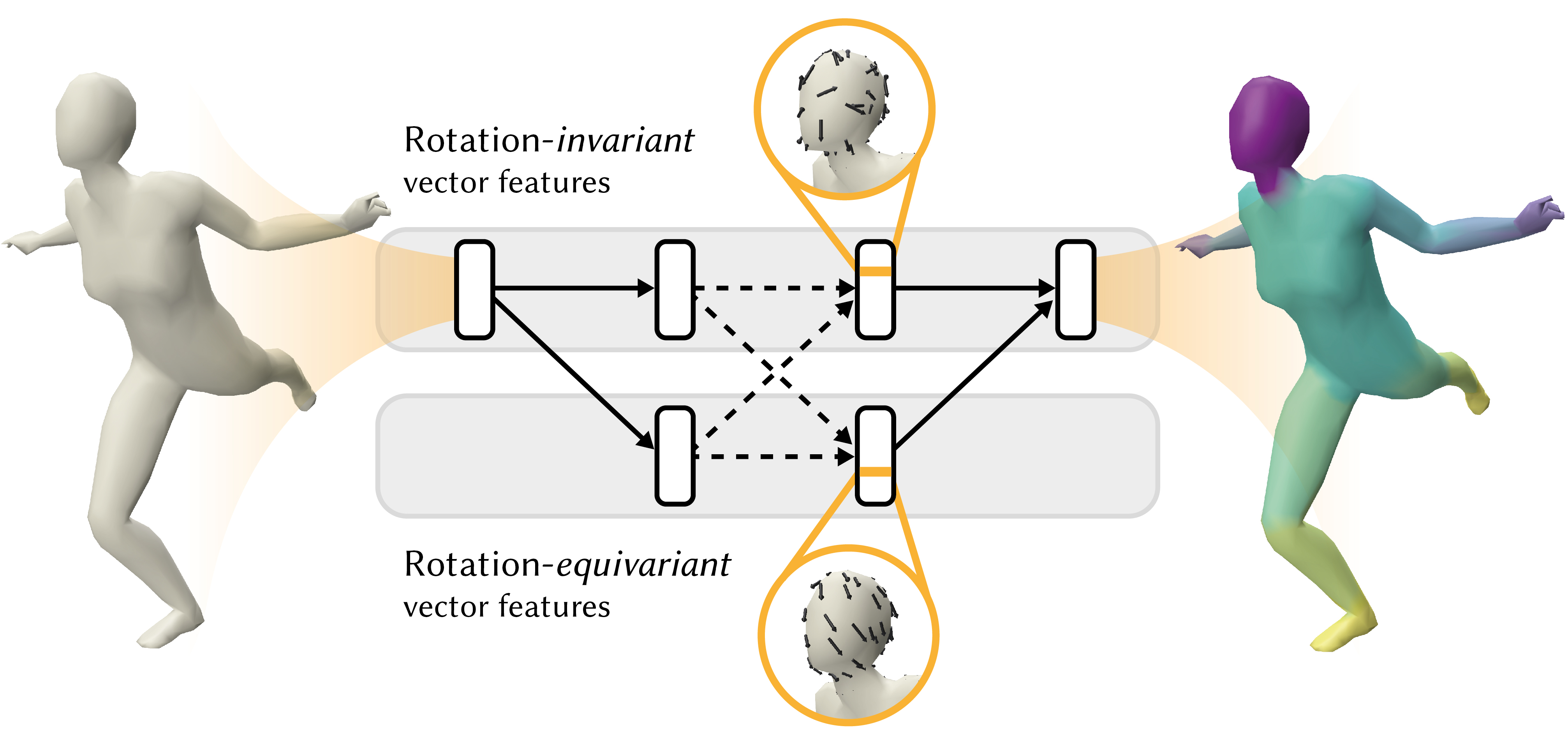 18
[Speaker Notes: M=0, m=1: invariant, equivariant

This stream is equivariant
- Show with two images: filters rotate, or do not]
Harmonic Surface Networks
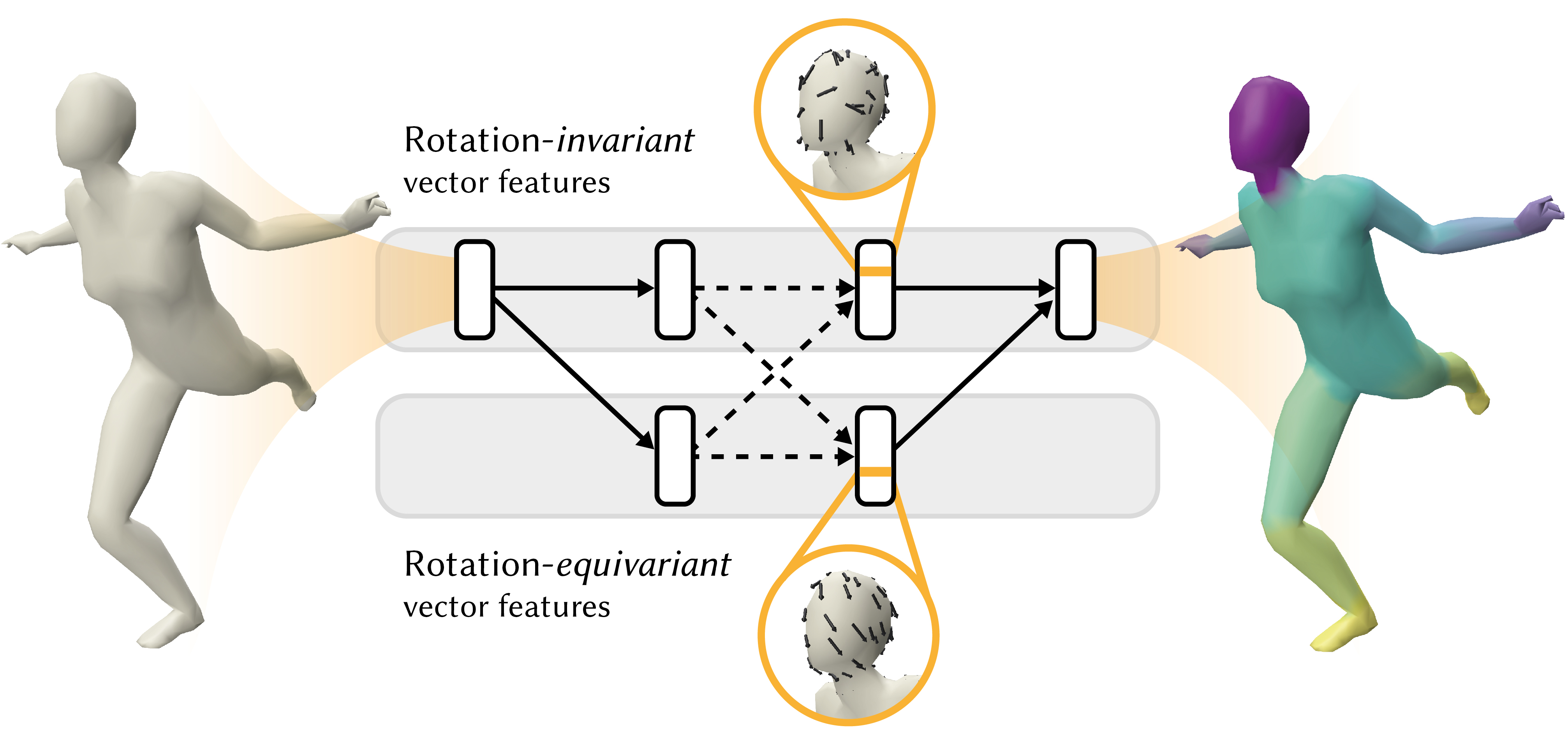 19
[Speaker Notes: M=0, m=1: invariant, equivariant

This stream is equivariant
- Show with two images: filters rotate, or do not]
Harmonic Surface Networks
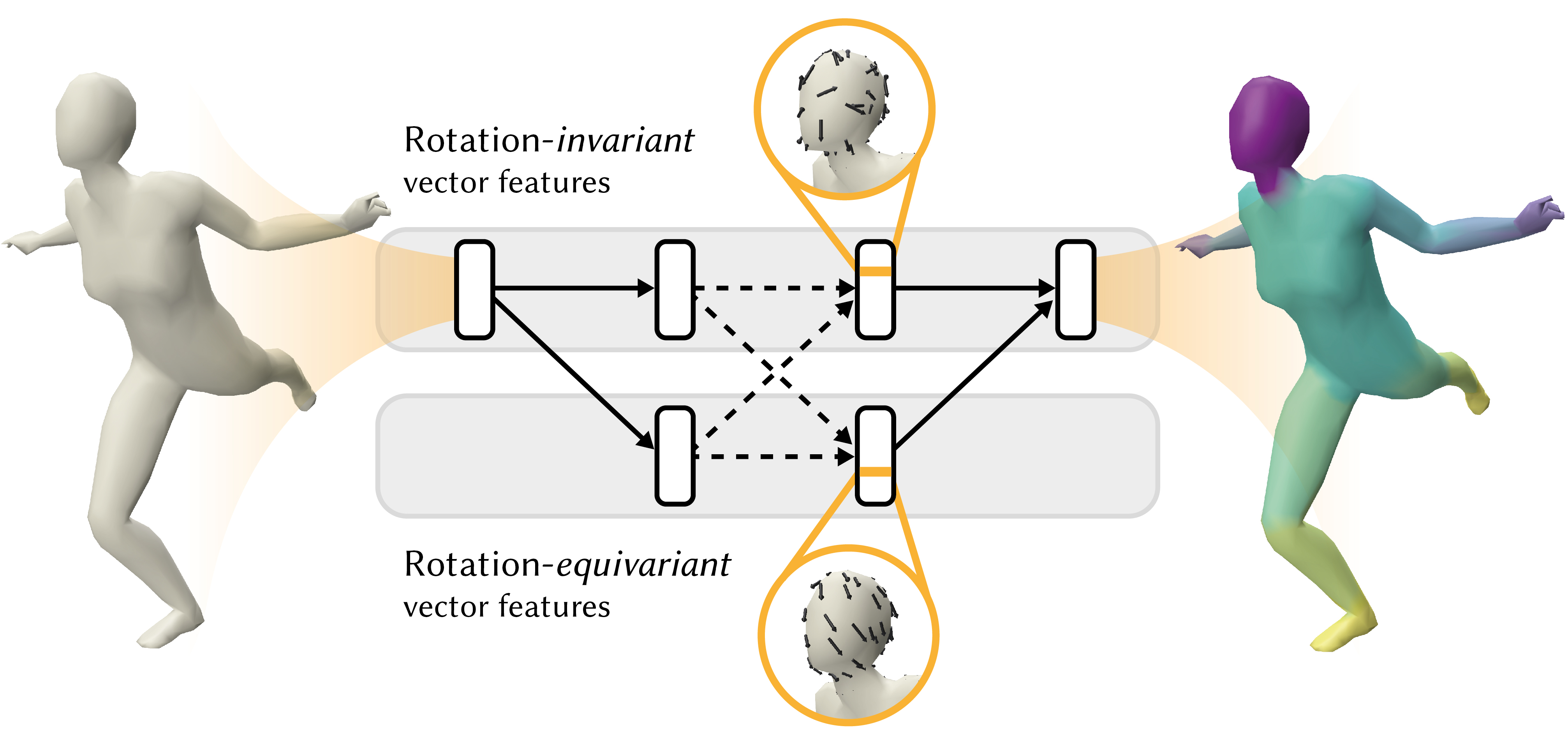 20
[Speaker Notes: M=0, m=1: invariant, equivariant

This stream is equivariant
- Show with two images: filters rotate, or do not]
Harmonic Surface Networks
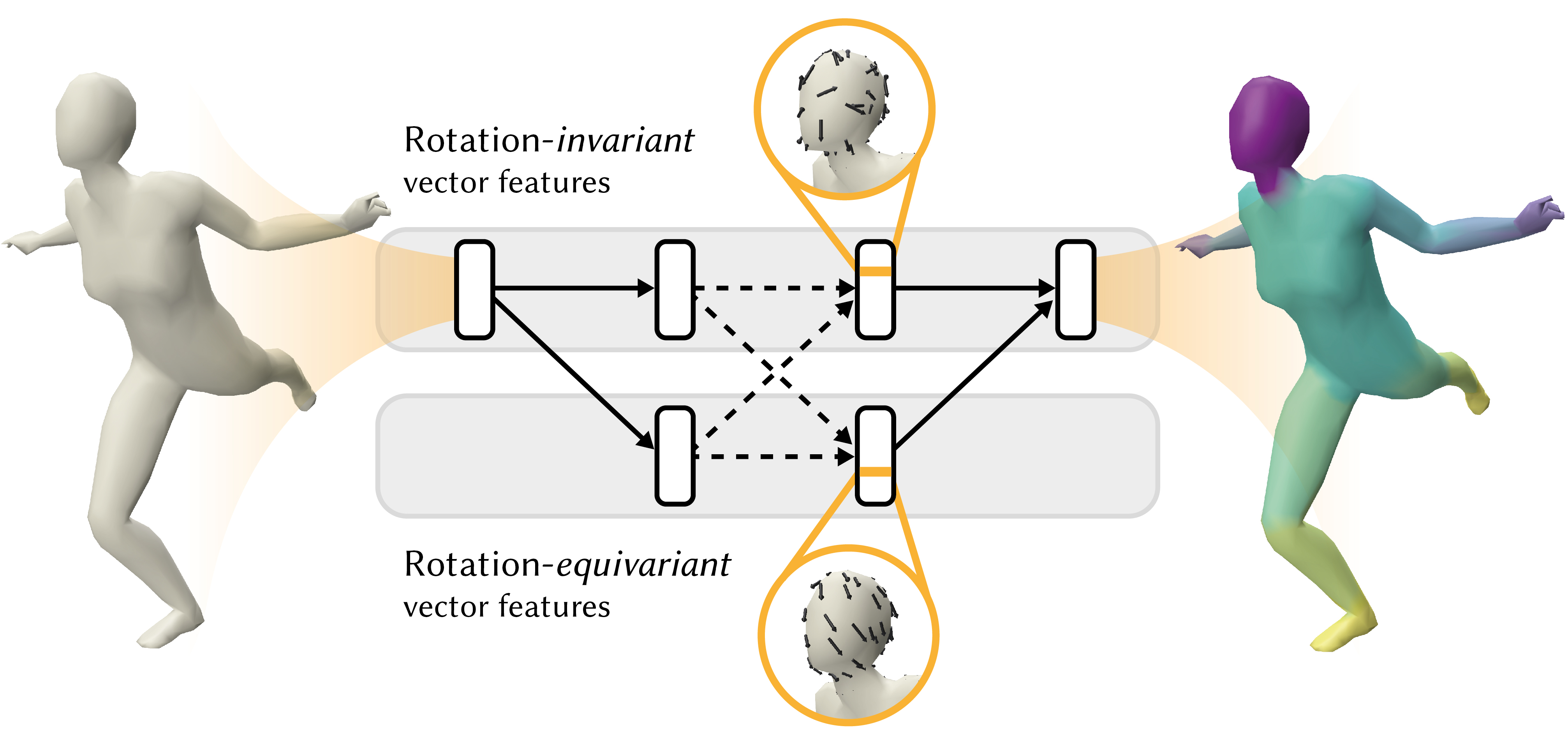 21
[Speaker Notes: M=0, m=1: invariant, equivariant

This stream is equivariant
- Show with two images: filters rotate, or do not]
Convolution operators within streams
22
[Speaker Notes: Radial profile, second term rotates the result, depending on angular location and phase offset]
Convolution operators within streams
23
[Speaker Notes: Radial profile, second term rotates the result, depending on angular location and phase offset]
Harmonic Surface Networks
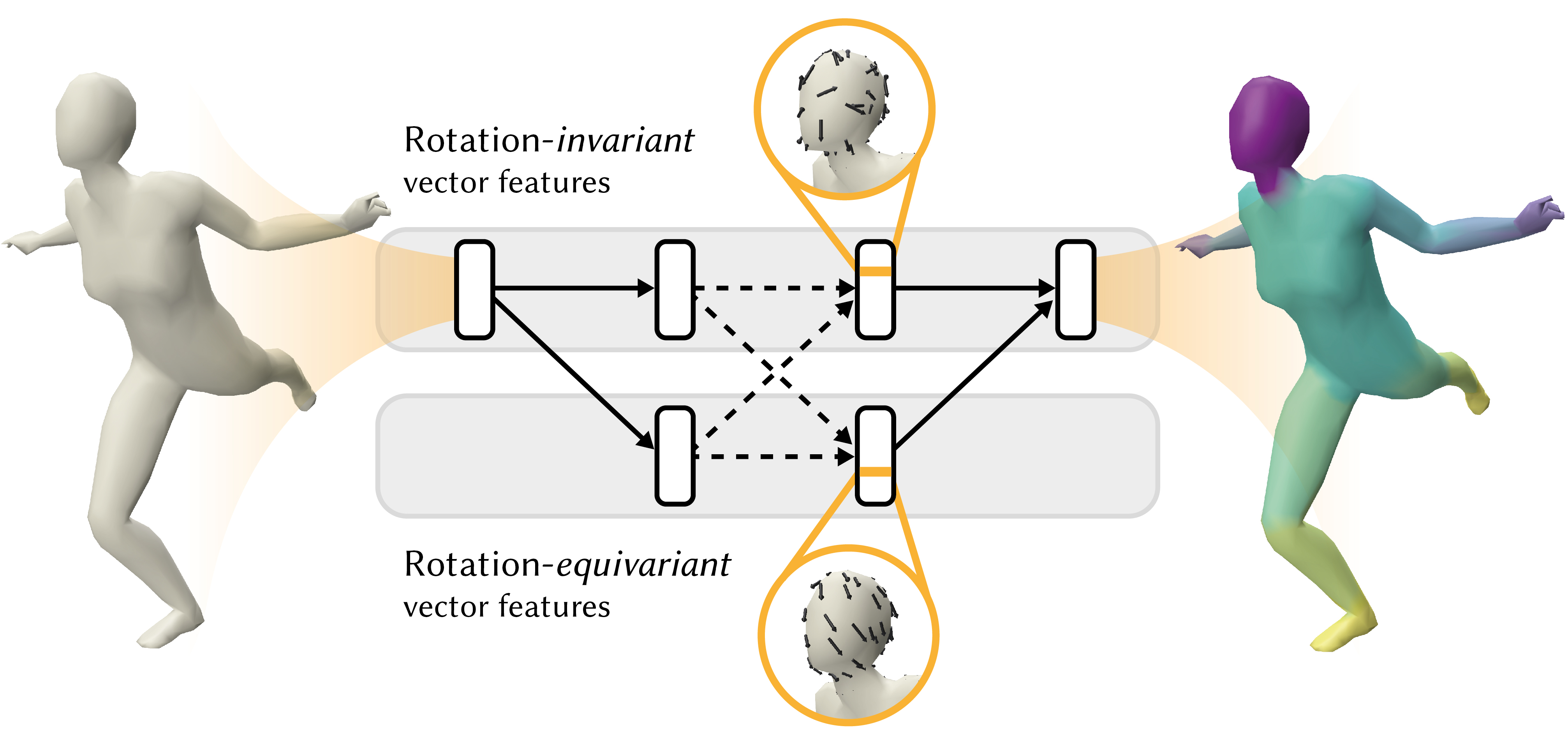 24
[Speaker Notes: M=0, m=1: invariant, equivariant

This stream is equivariant
- Show with two images: filters rotate, or do not]
Convolutions between streams
25
[Speaker Notes: Radial profile, second term rotates the result, depending on angular location and phase offset]
Convolutions between streams
26
[Speaker Notes: Radial profile, second term rotates the result, depending on angular location and phase offset]
Harmonic Surface Networks
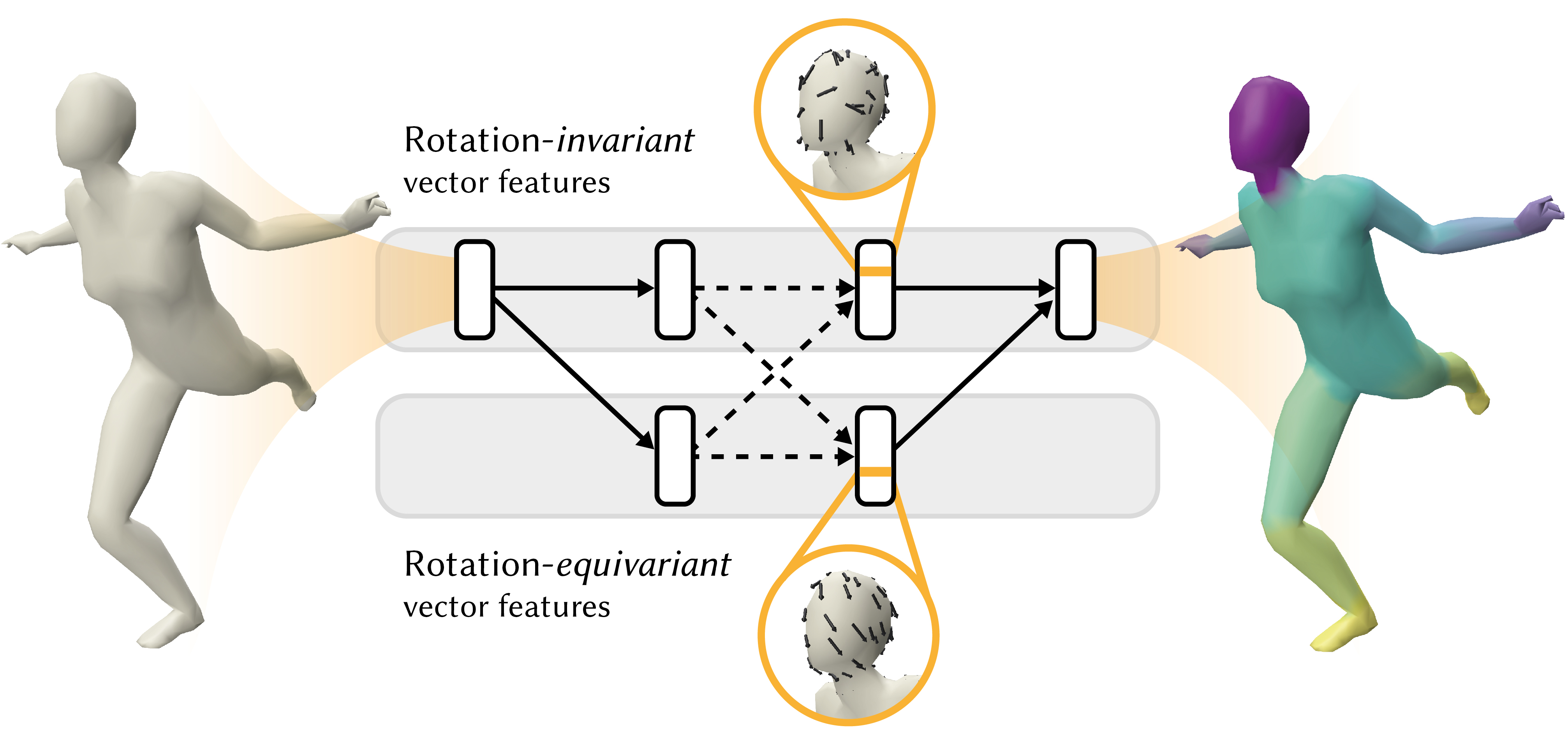 27
[Speaker Notes: M=0, m=1: invariant, equivariant

This stream is equivariant
- Show with two images: filters rotate, or do not]
What can we learn?
Input
Rot-Invariant
Rot-Equivariant
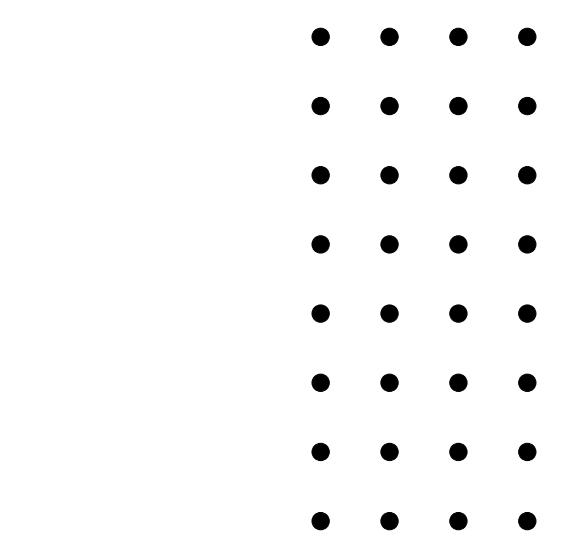 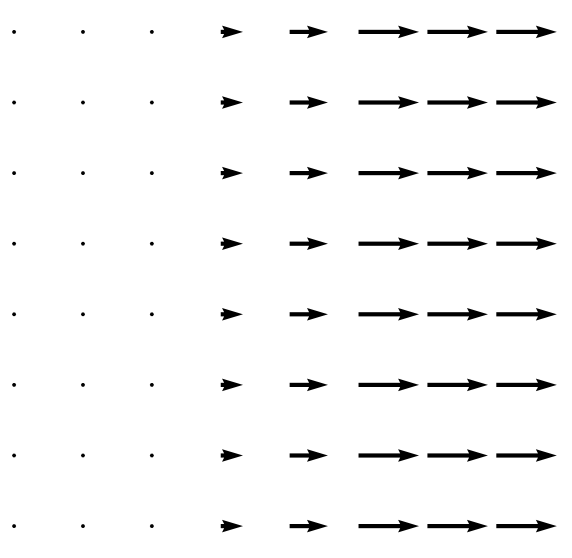 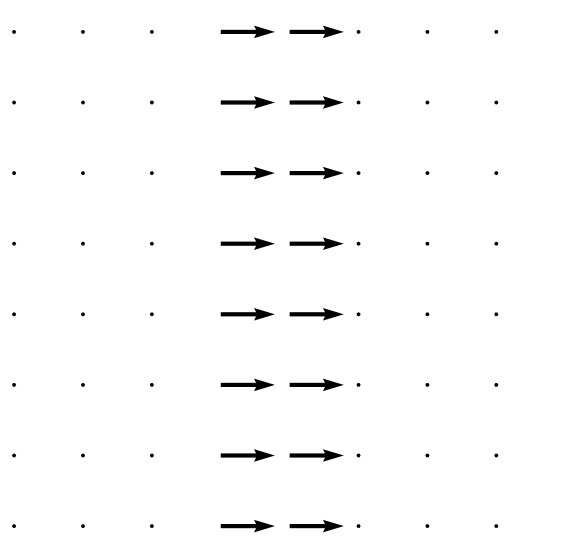 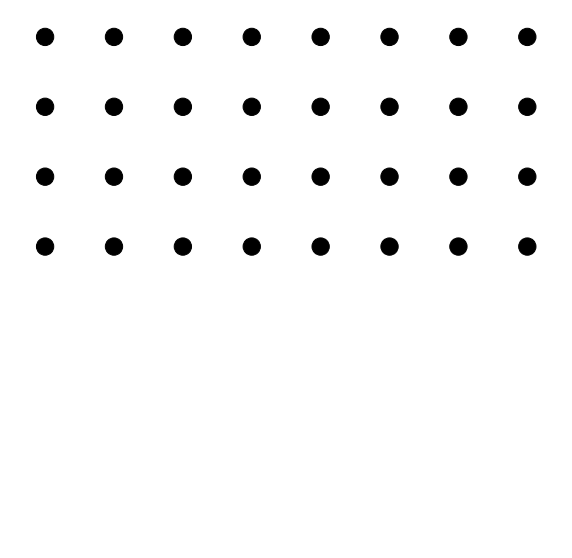 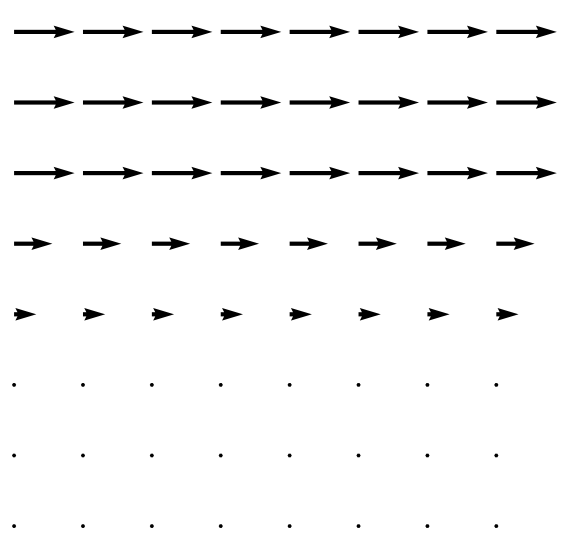 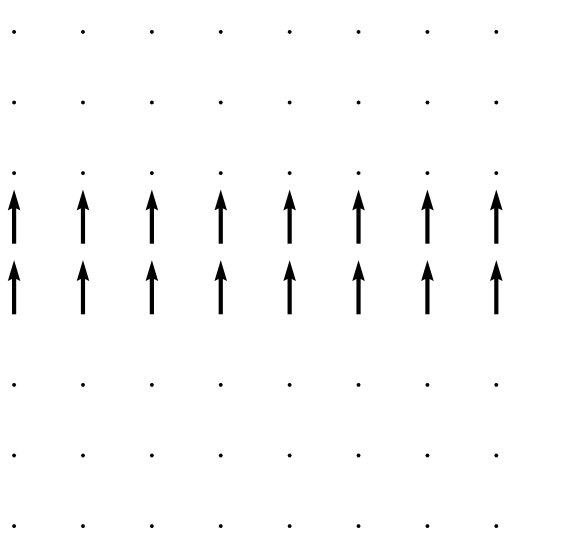 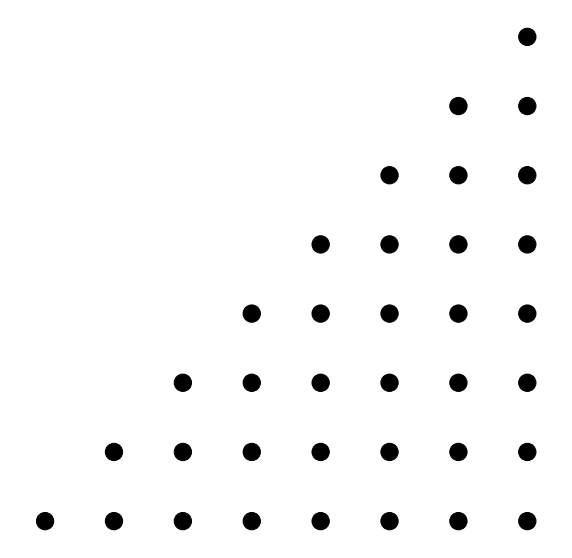 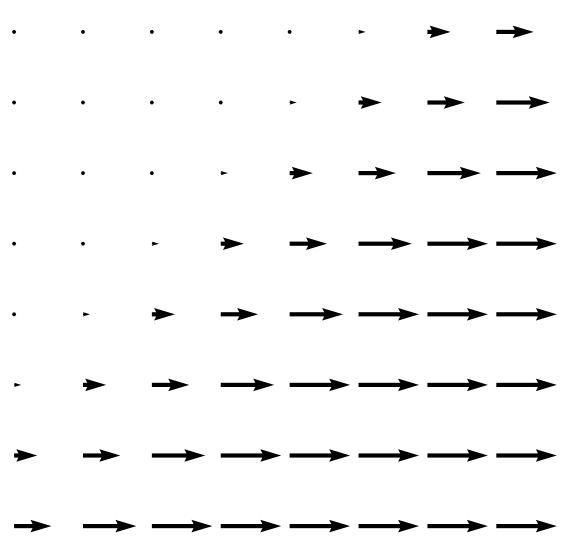 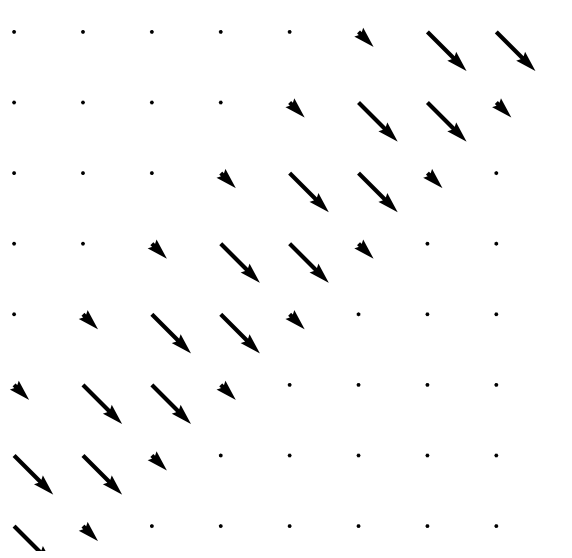 28
[Speaker Notes: Todo: 0, 45, 90 degree rotations
Input: as scalar values]
Harmonic Surface Networks
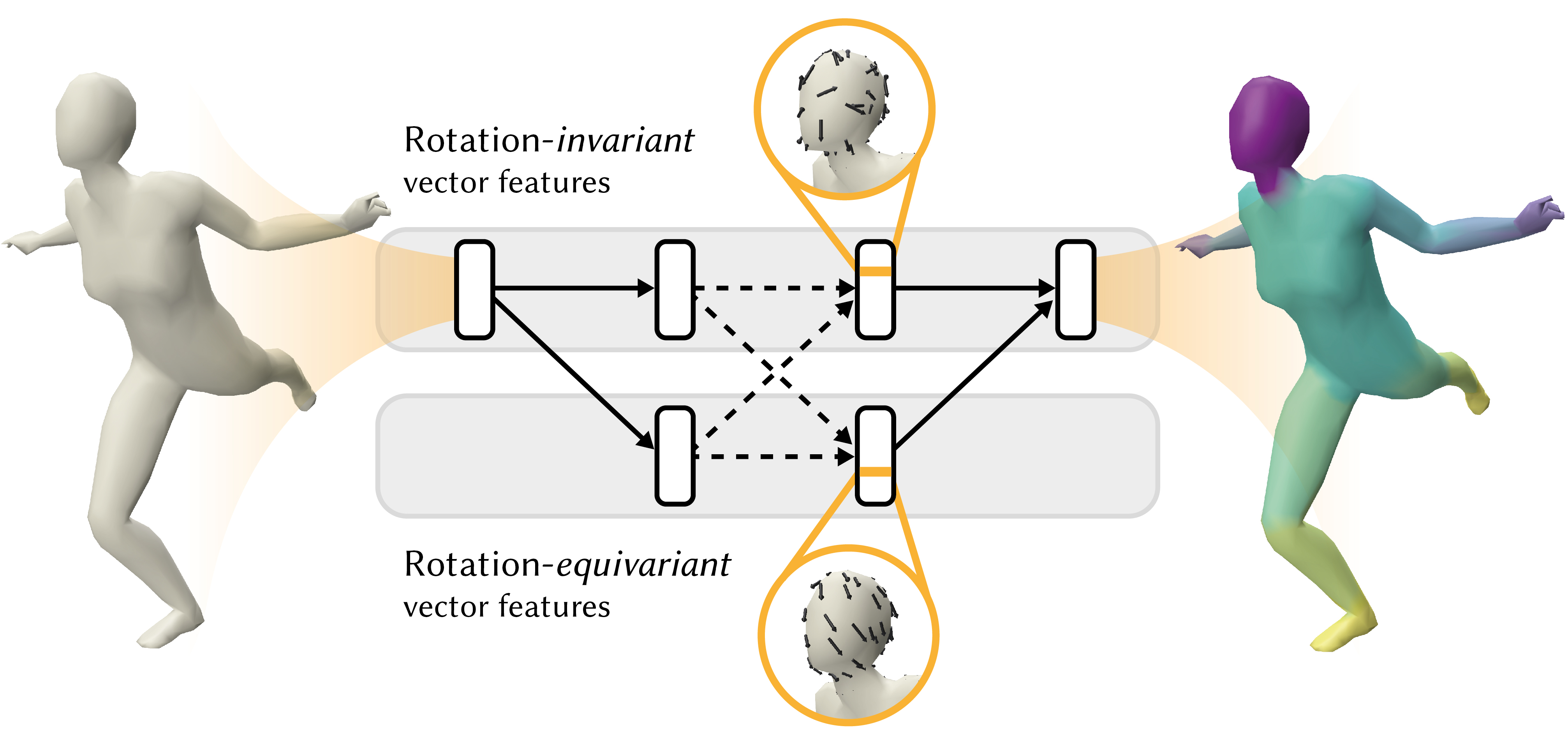 29
[Speaker Notes: M=0, m=1: invariant, equivariant

This stream is equivariant
- Show with two images: filters rotate, or do not]
Harmonic Surface Networks
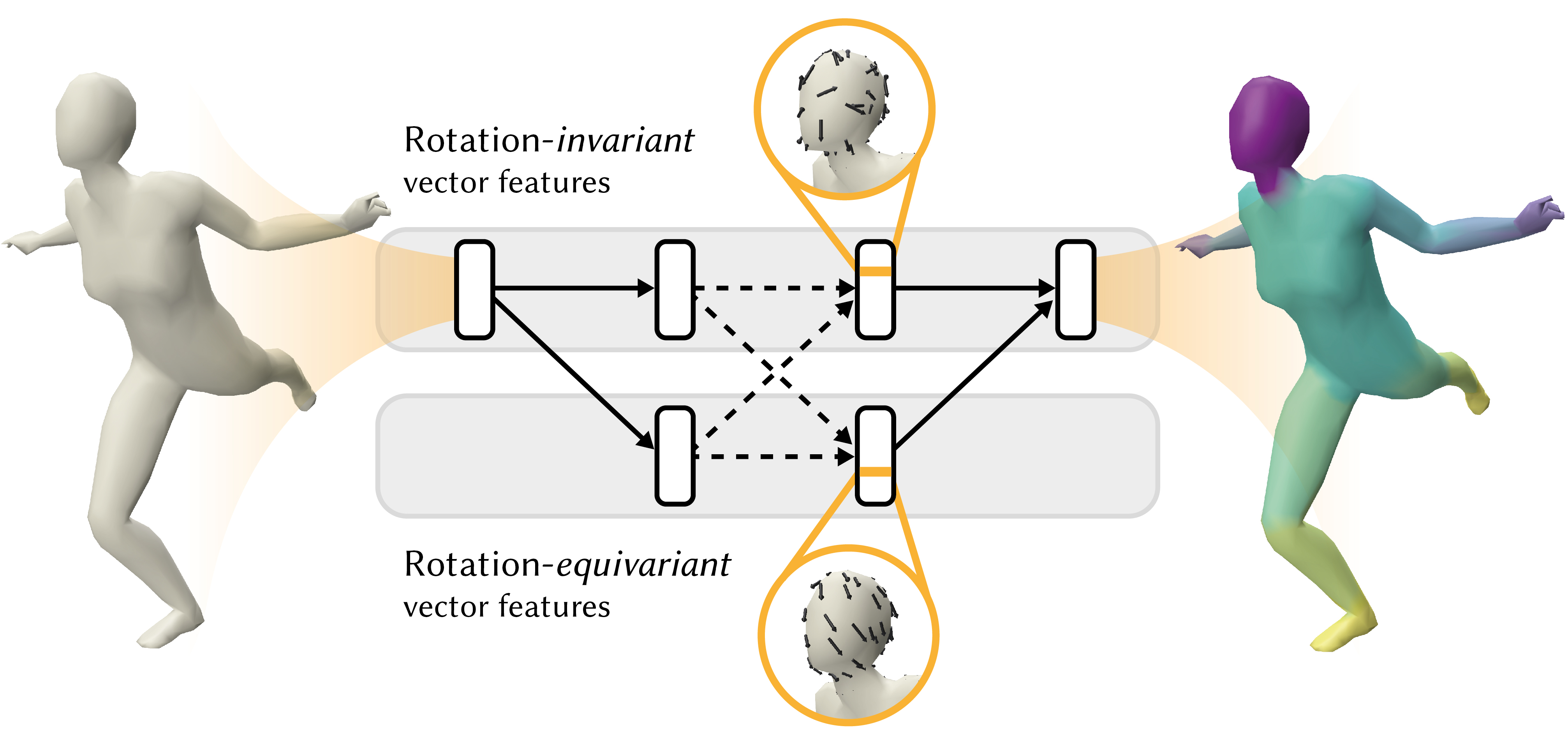 30
[Speaker Notes: M=0, m=1: invariant, equivariant

This stream is equivariant
- Show with two images: filters rotate, or do not]
Harmonic Surface Networks
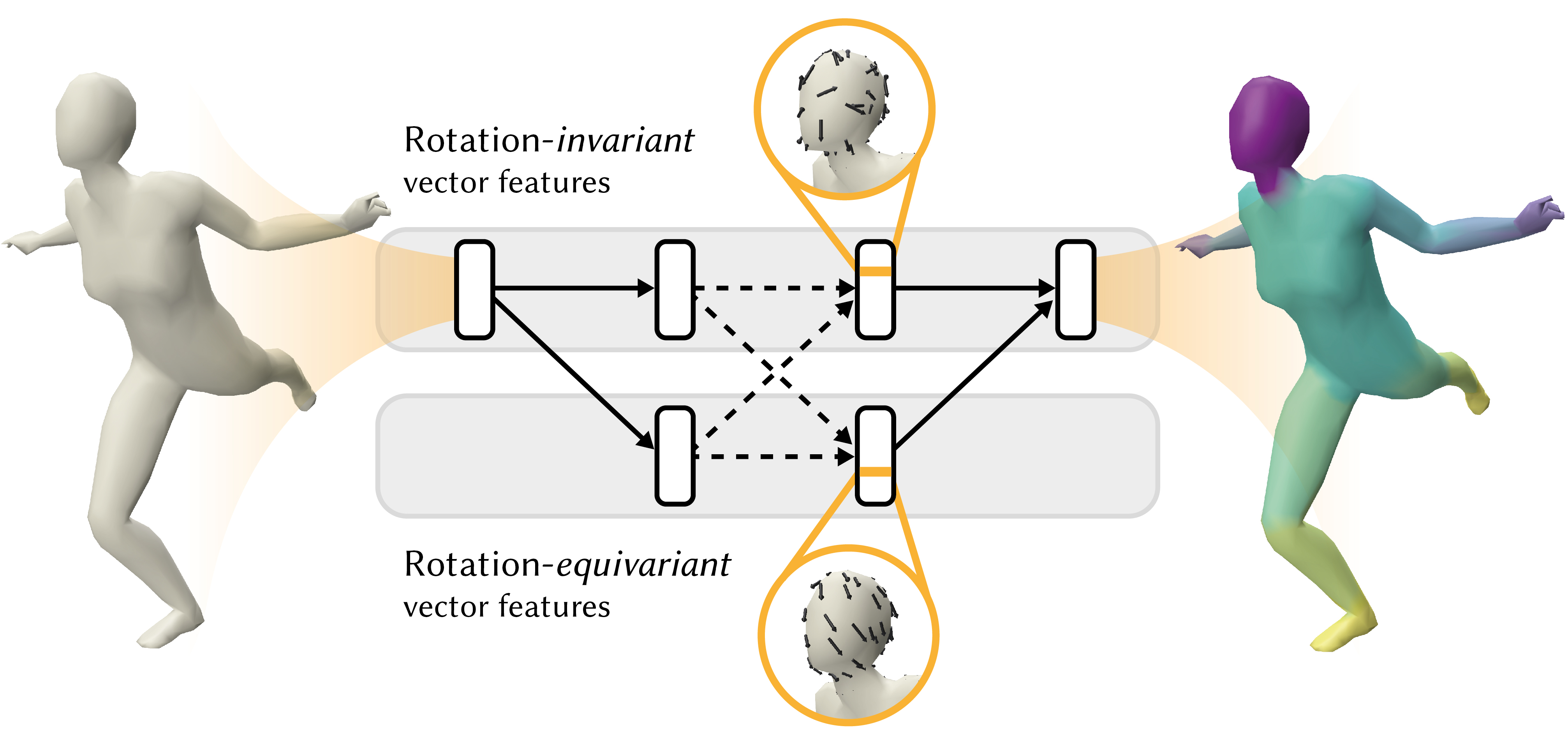 31
[Speaker Notes: M=0, m=1: invariant, equivariant

This stream is equivariant
- Show with two images: filters rotate, or do not]
Convolution on a mesh
32
Parallel transport
Convolution on a mesh
34
Convolution on a mesh
New feature at point i
35
Convolution on a mesh
Sum over neighbours
(geodesic ball)
36
Convolution on a mesh
Parallel transport
37
Convolution on a mesh
Circular harmonic (inverse)
38
Convolution on a mesh
Vector Heat Method [Sharp et al. 2019]
39
Convolution on a mesh
Vertex weighting
40
Layers: Non-linearities
41
[Speaker Notes: Non-linearity: what would happen normally]
Layers: Pooling
42
[Speaker Notes: Old ways: what would happen normally]
What we got
Fundamental approach to rotation ambiguity problem
Vector-valued features + parallel transport
Rotation equivariant features commute with change of coordinate system
 Completely independent from choices of coordinate systems
Output from rotation-invariant stream
 Expressiveness of features
Rotation-equivariant features
43
Evaluation
Evaluation
Ablation studies
What is the benefit of the rotation-equivariant stream?
What is the benefit of local alignment with parallel transport?
Comparisons
How does our approach compare to state of the art?
45
Ablation studies
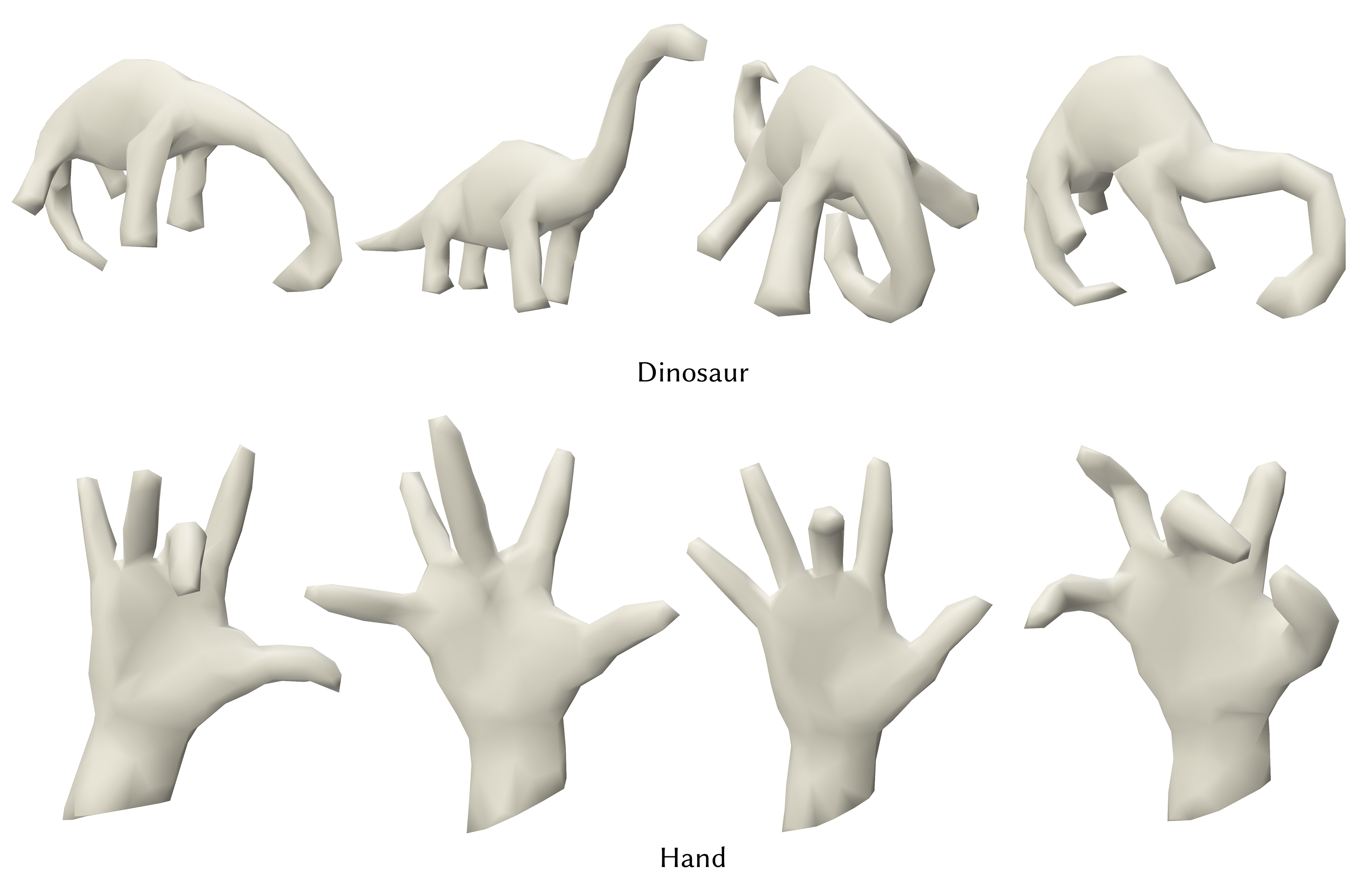 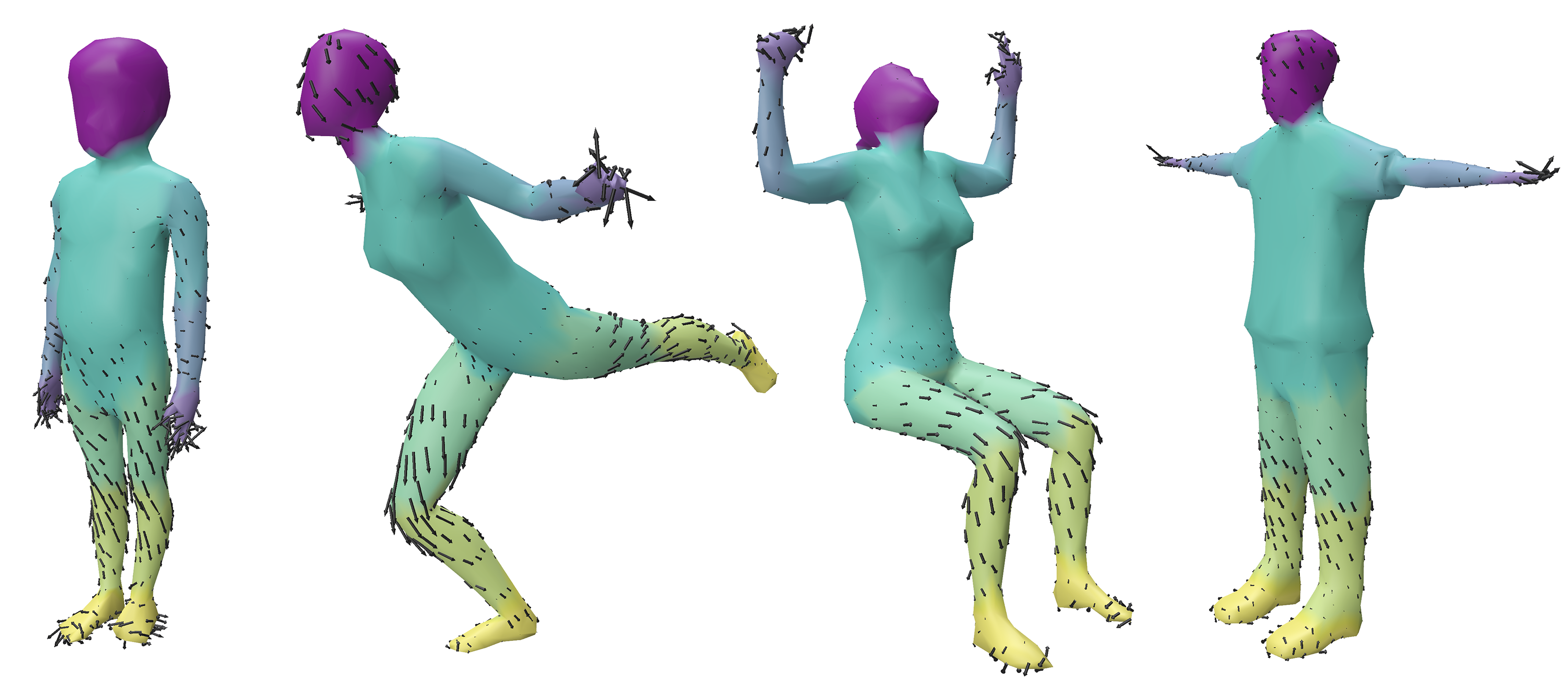 Classification
SHREC [Lian et al. 2011]
Segmentation [Maron et al. 2017]
46
Comparisons
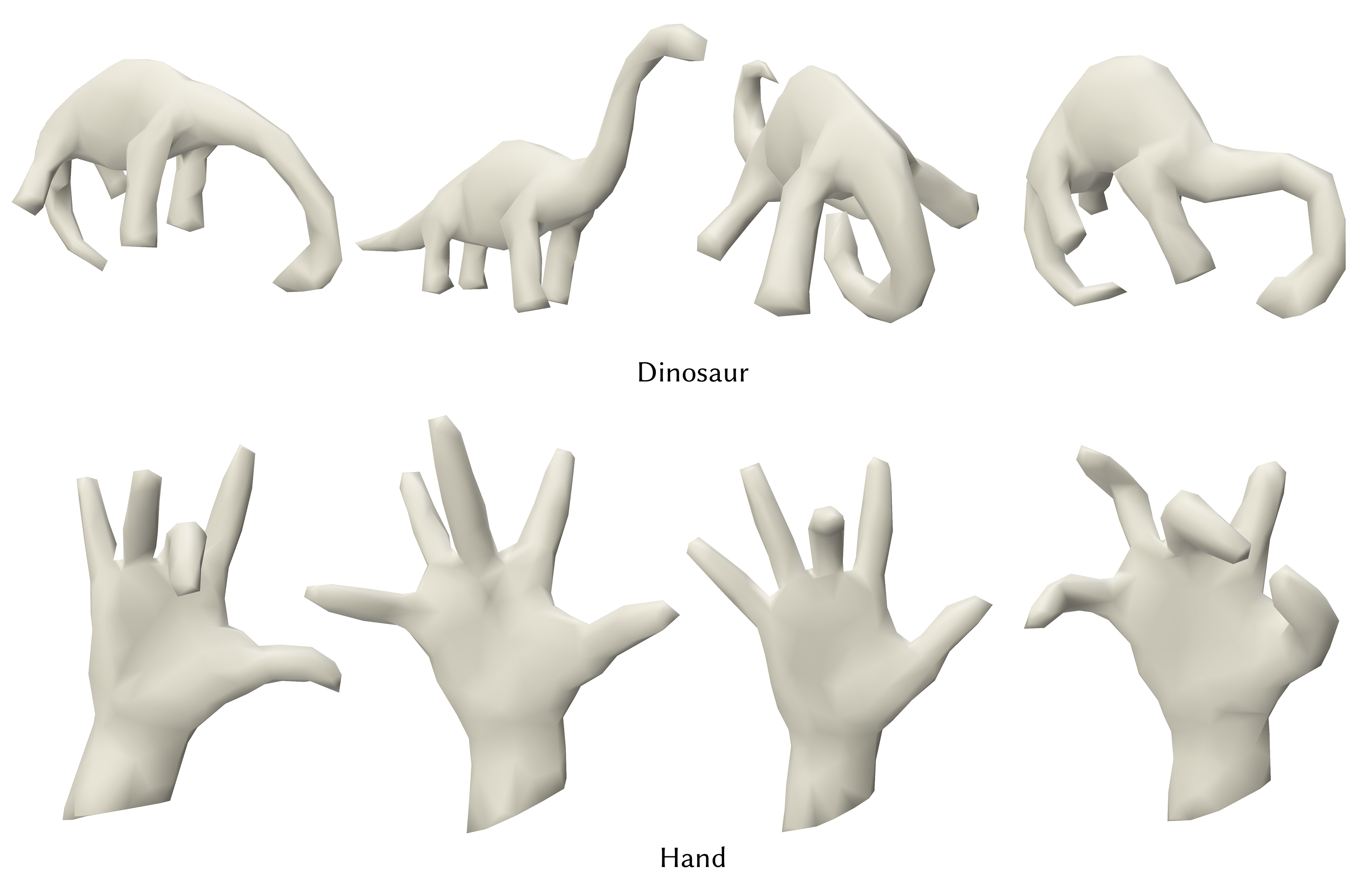 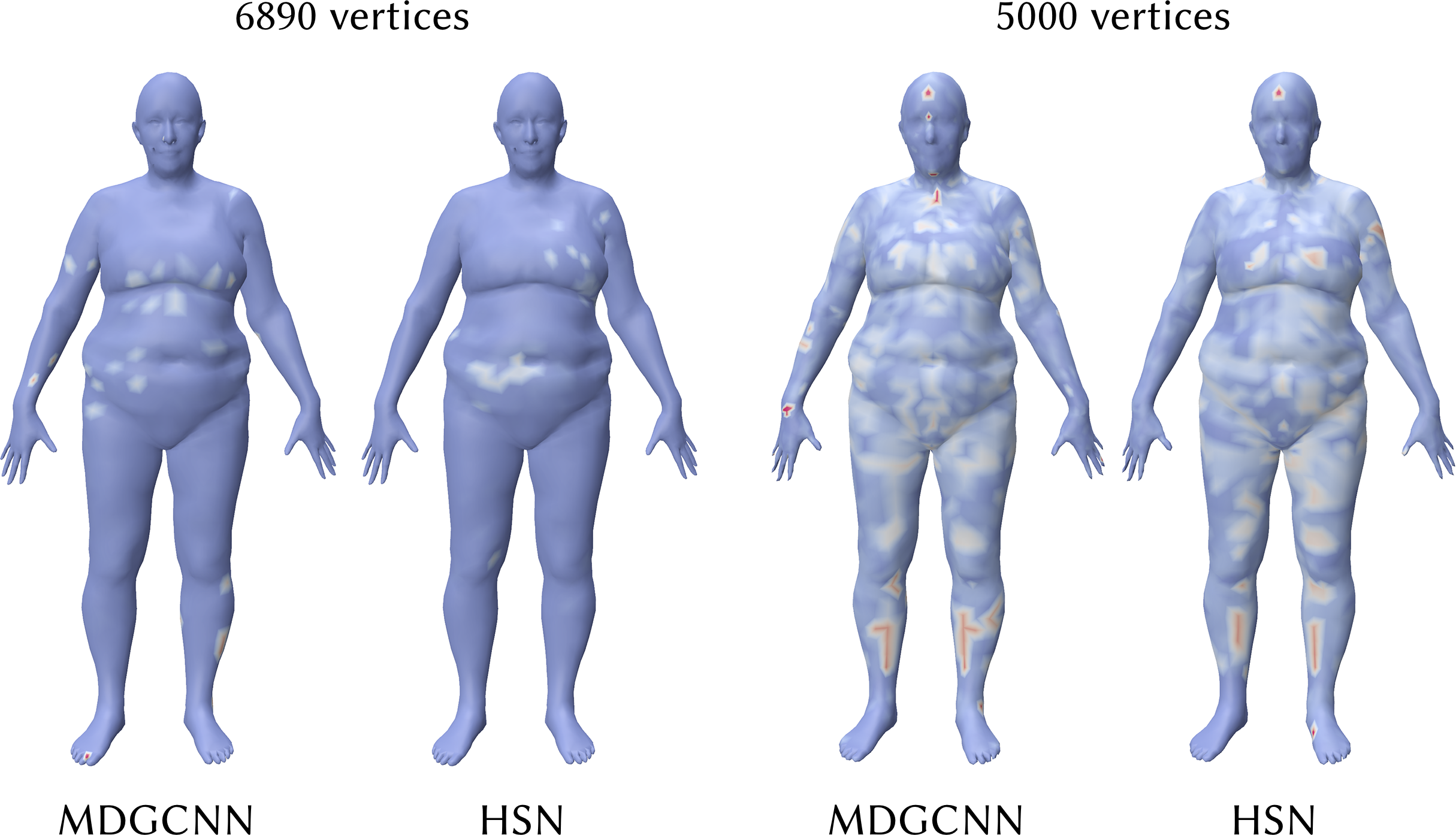 Correspondence
FAUST [Bogo et al. 2014]
Classification
SHREC [Lian et al. 2011]
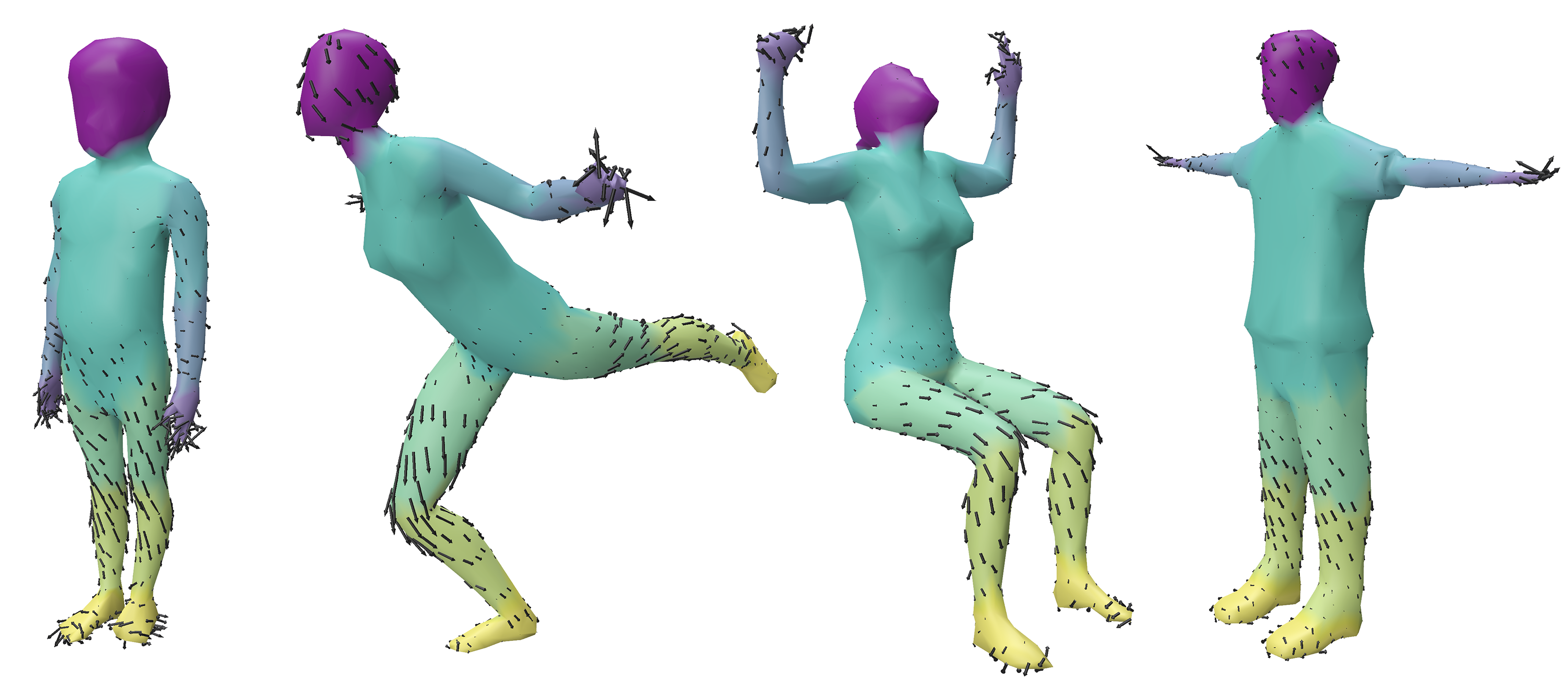 Segmentation [Maron et al. 2017]
47
Architecture
Rotation-invariant
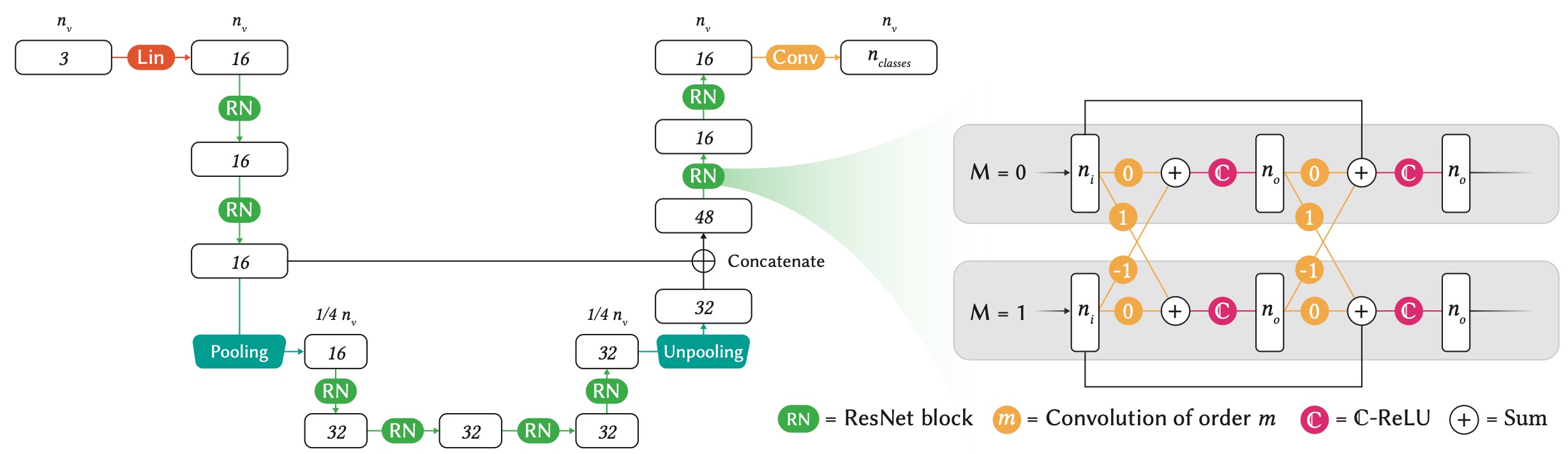 Rotation-equivariant
48
Shape Classification
Ablation
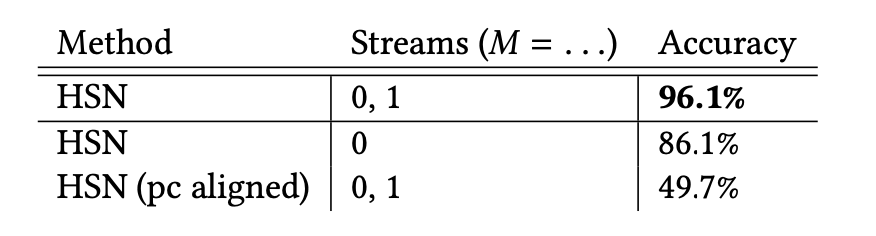 SHREC ’11
30 classes
Train set 300 meshes
Test set 120 meshes
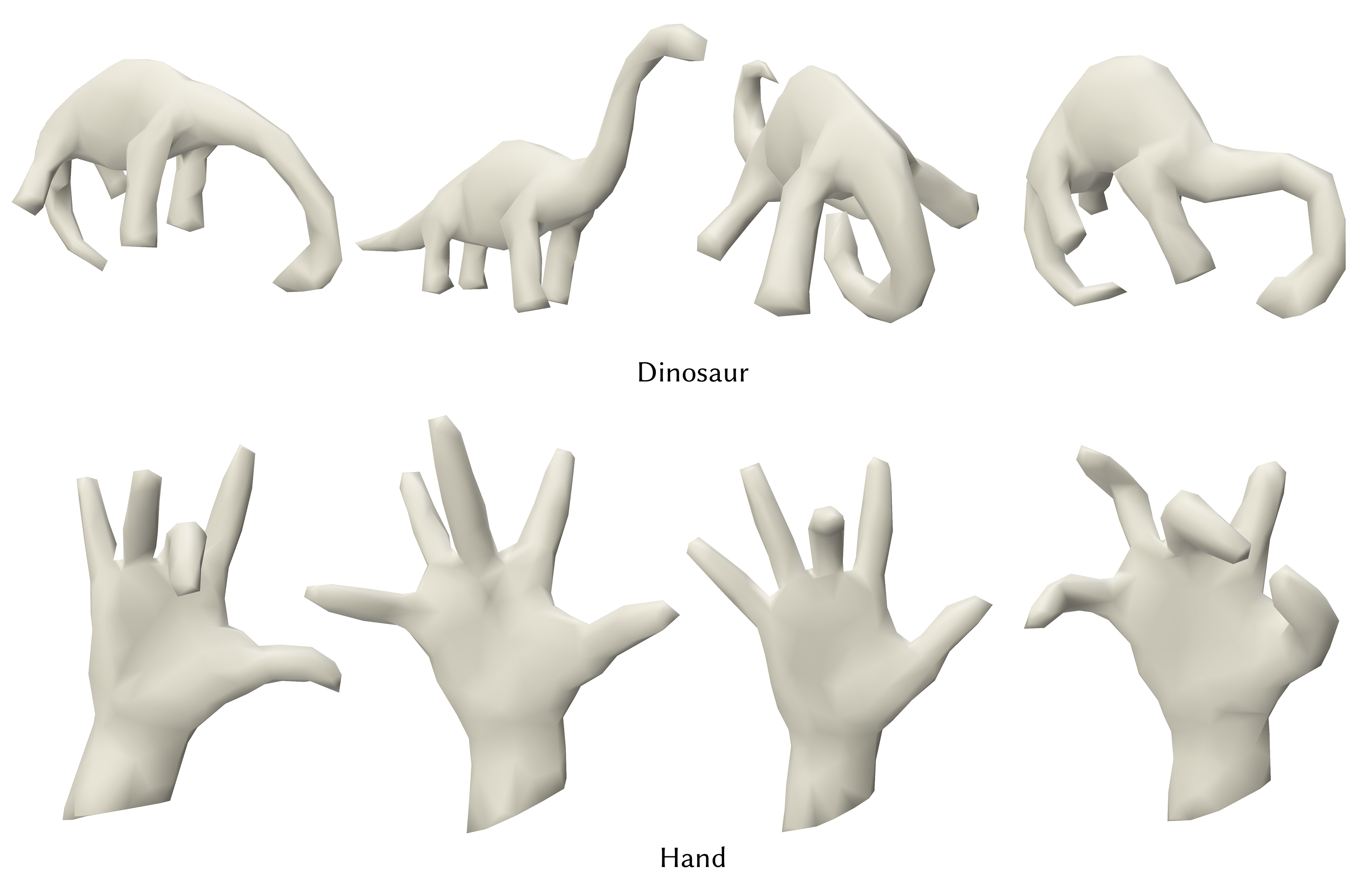 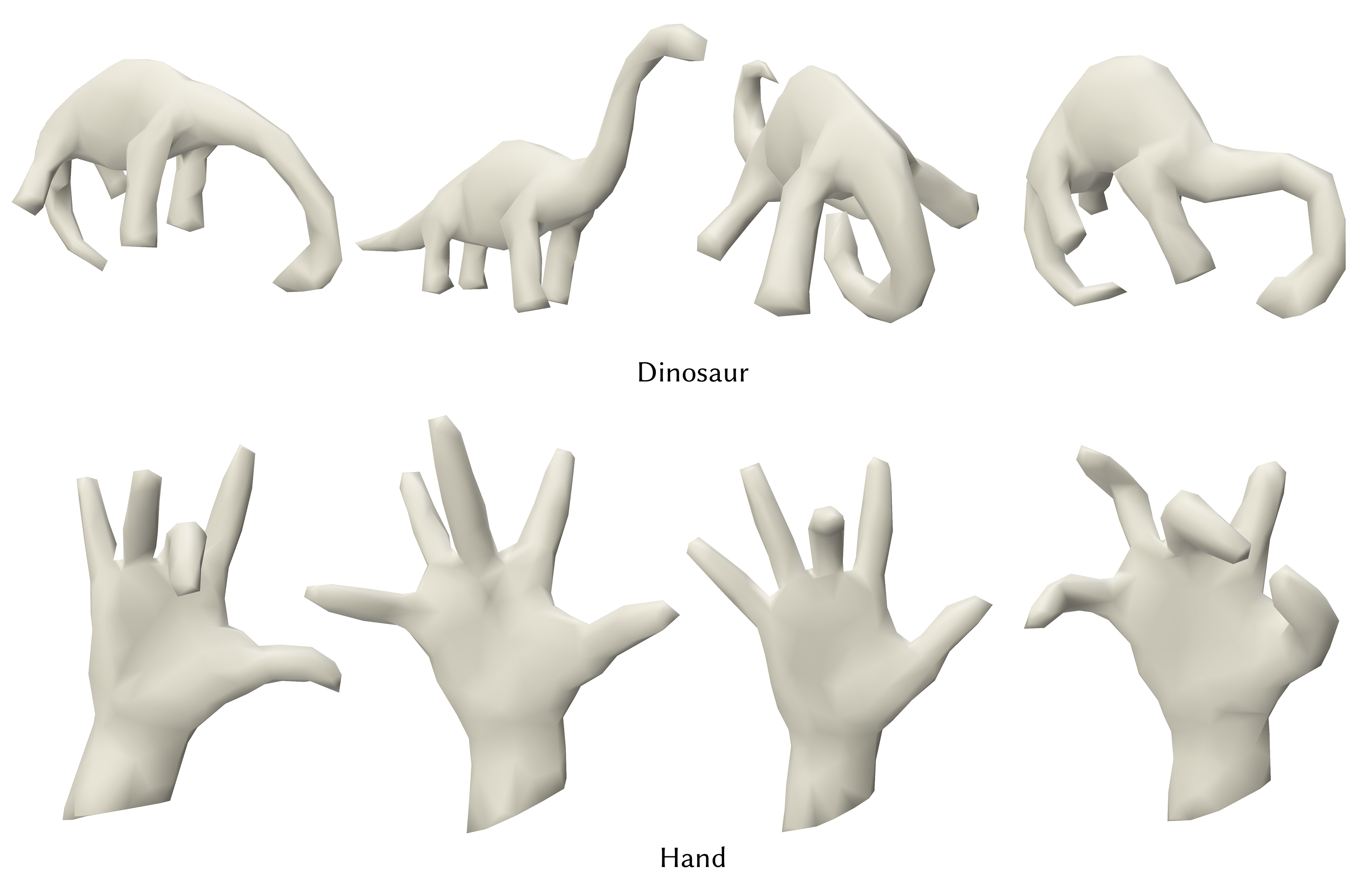 49
Shape Classification
Comparison
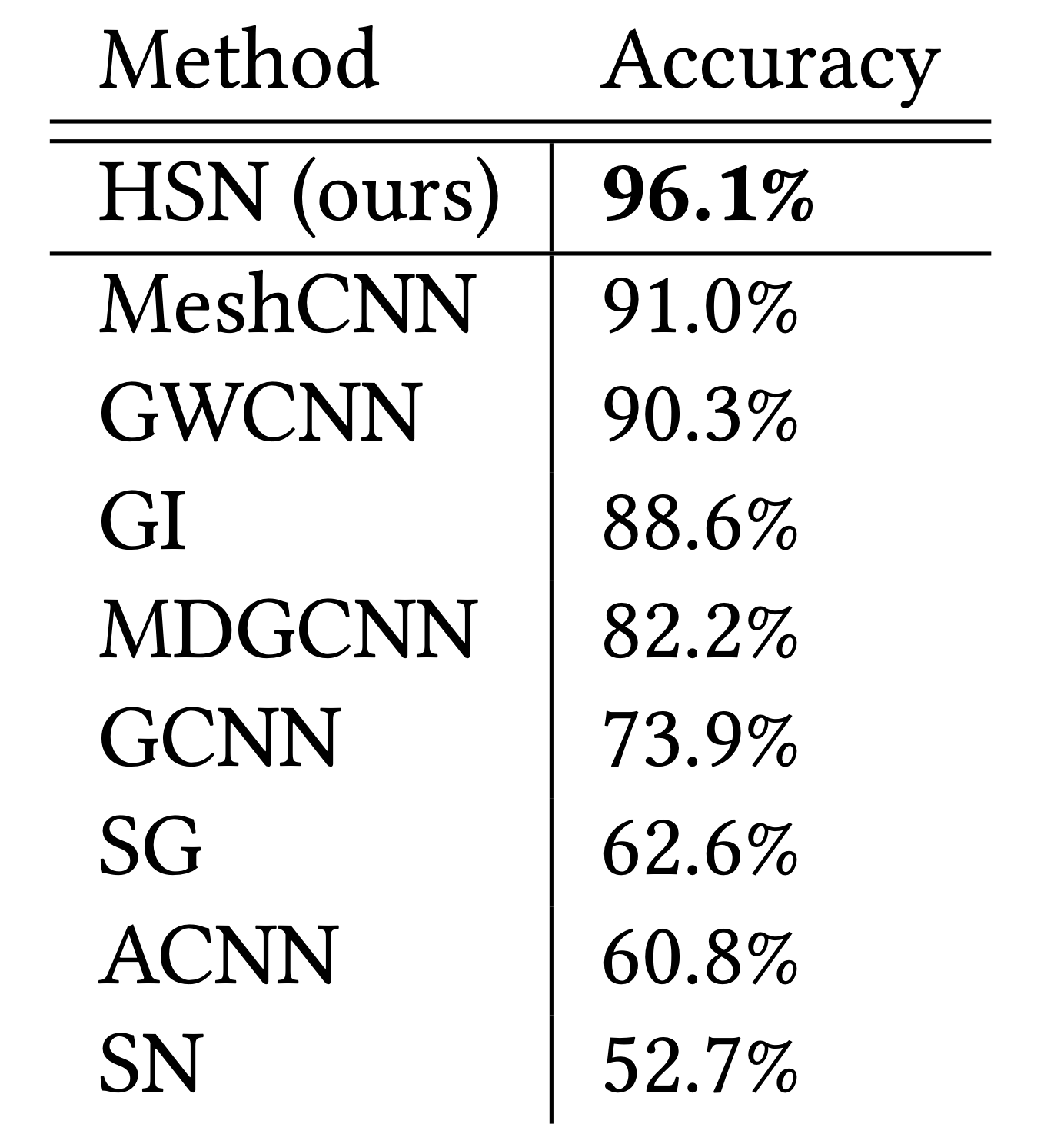 SHREC ’11
30 classes
Train set 300 meshes
Test set 120 meshes
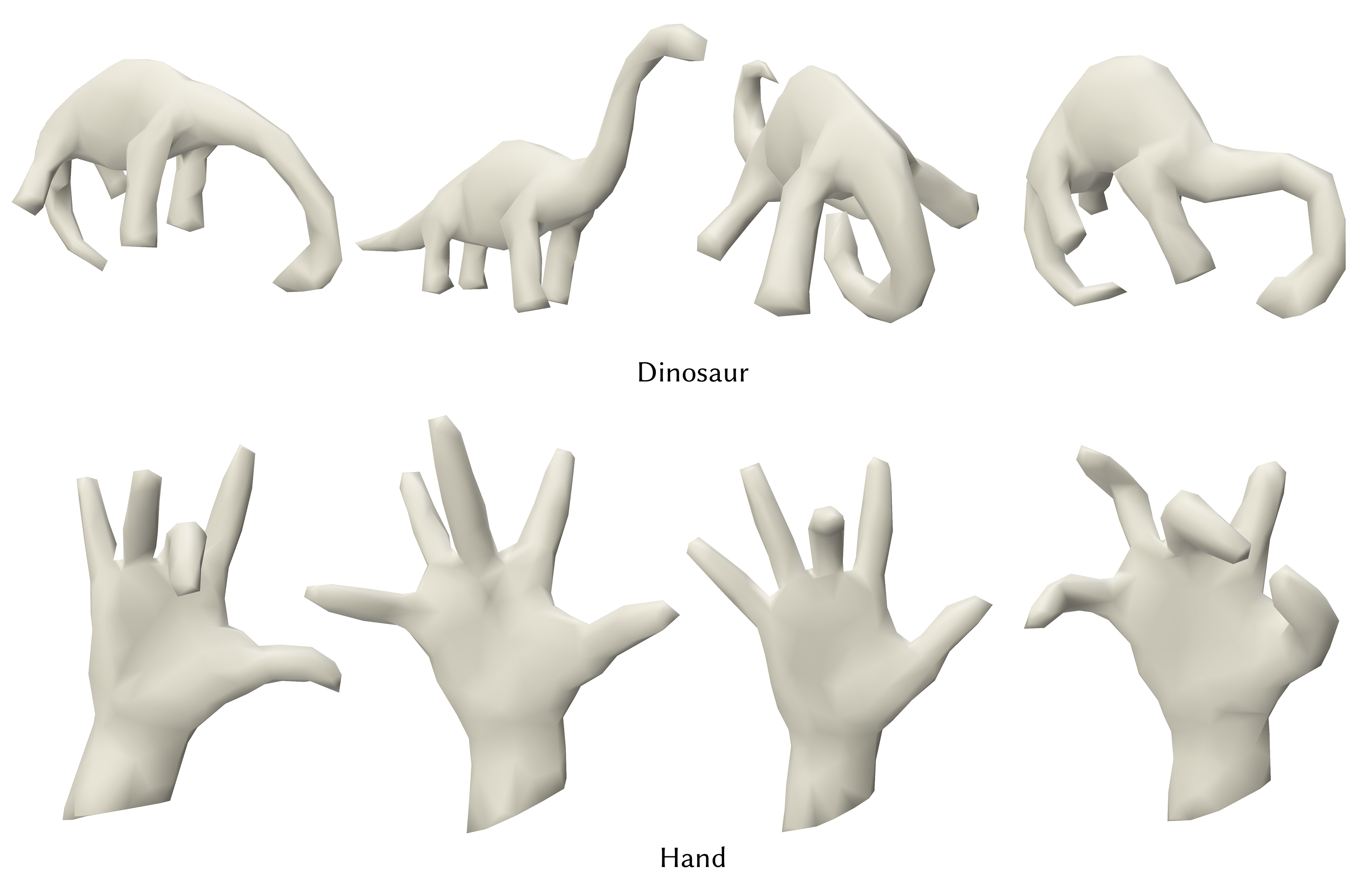 50
Shape Segmentation
Ablation
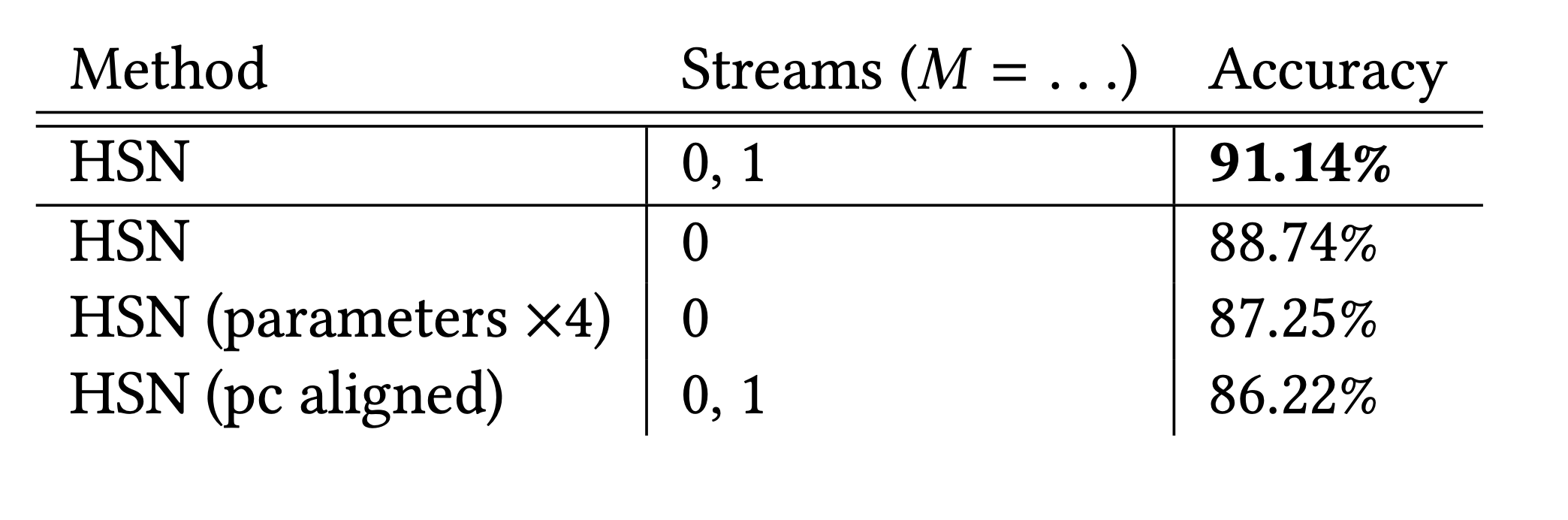 Proposed by Maron et al. 2017
8 classes
Train set 381 meshes (varying sources)
Test set 18 meshes
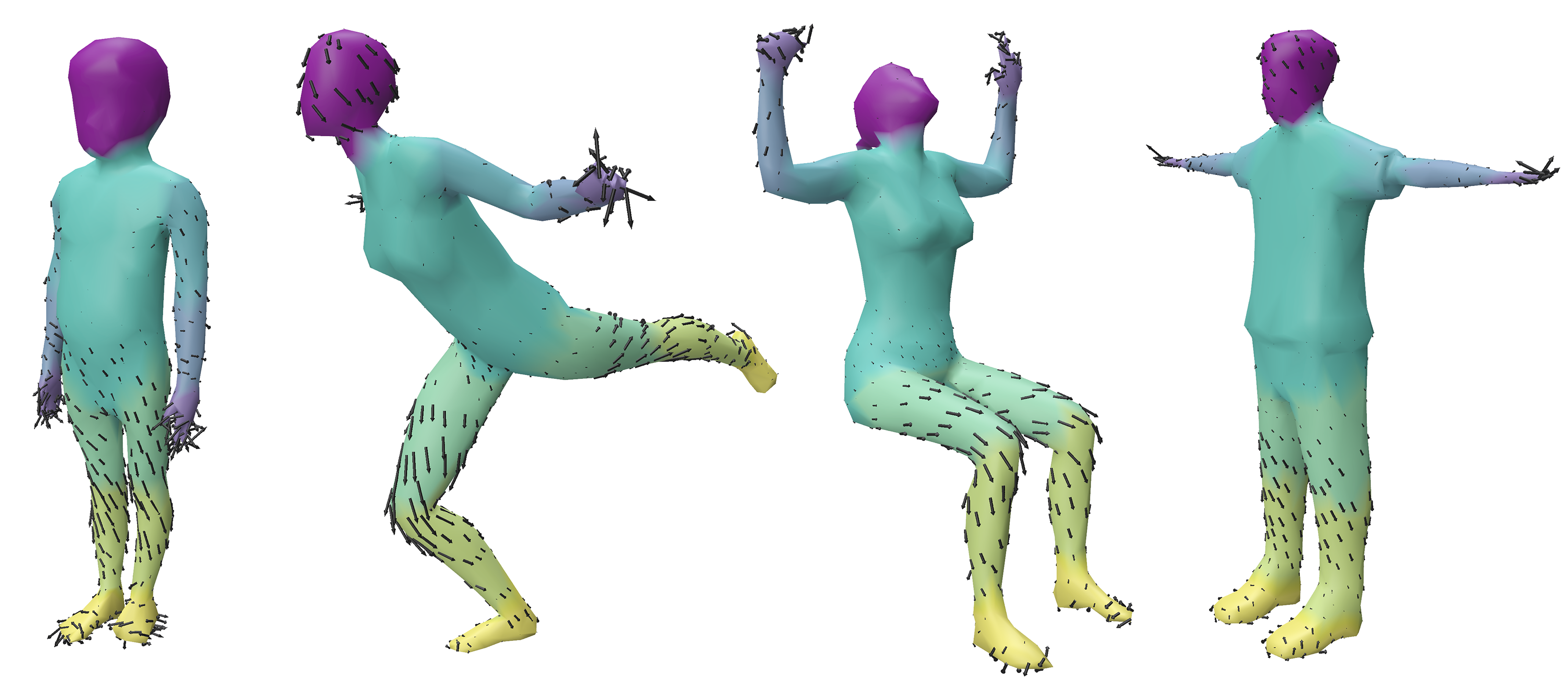 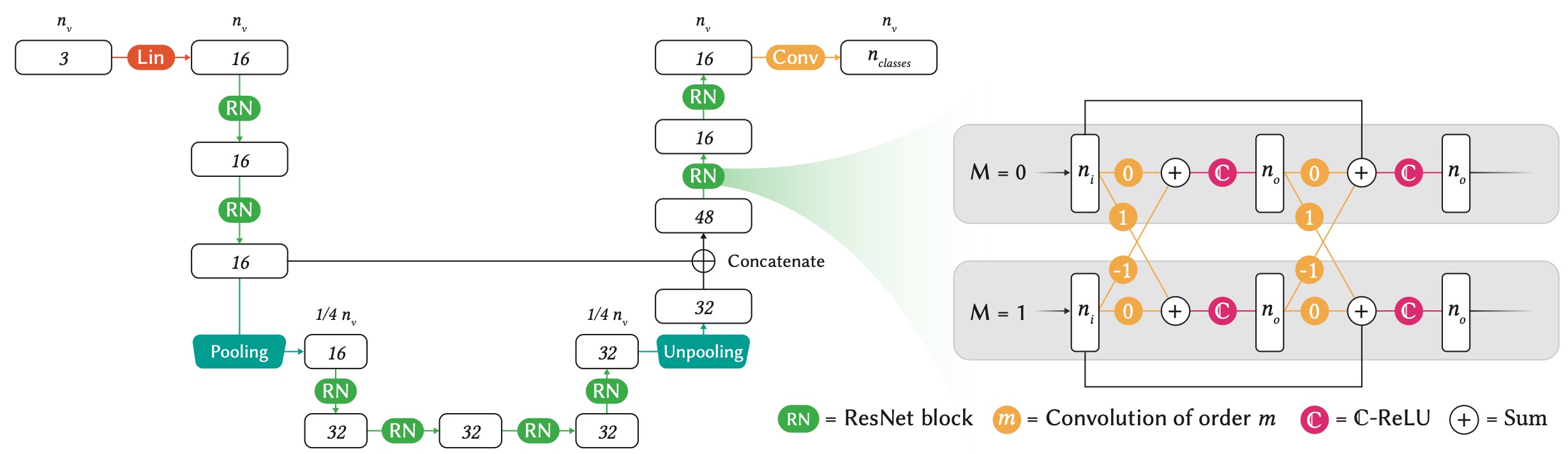 51
Shape Segmentation
Comparison
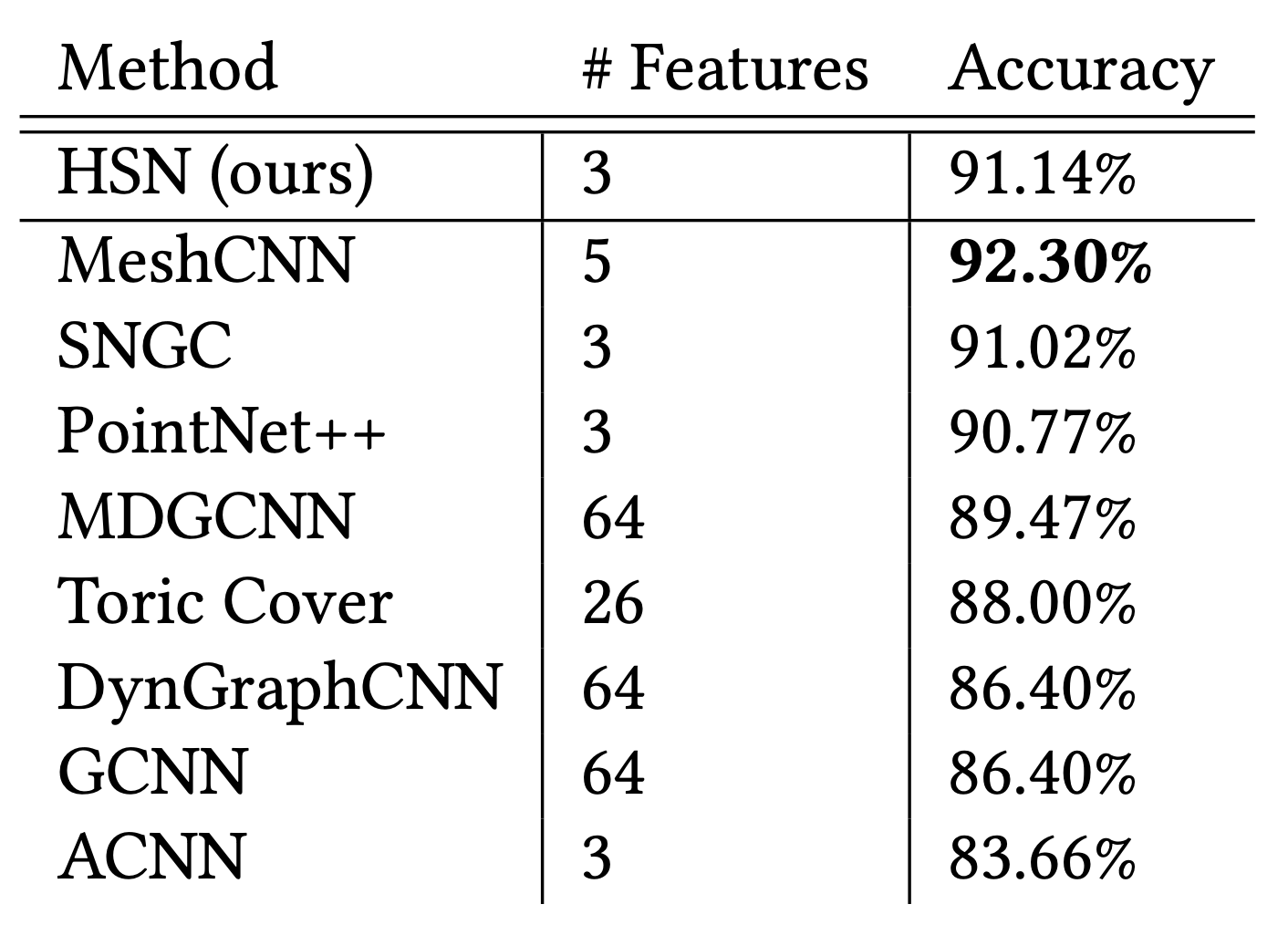 Proposed by Maron et al. 2017
8 classes
Train set 381 meshes (varying sources)
Test set 18 meshes
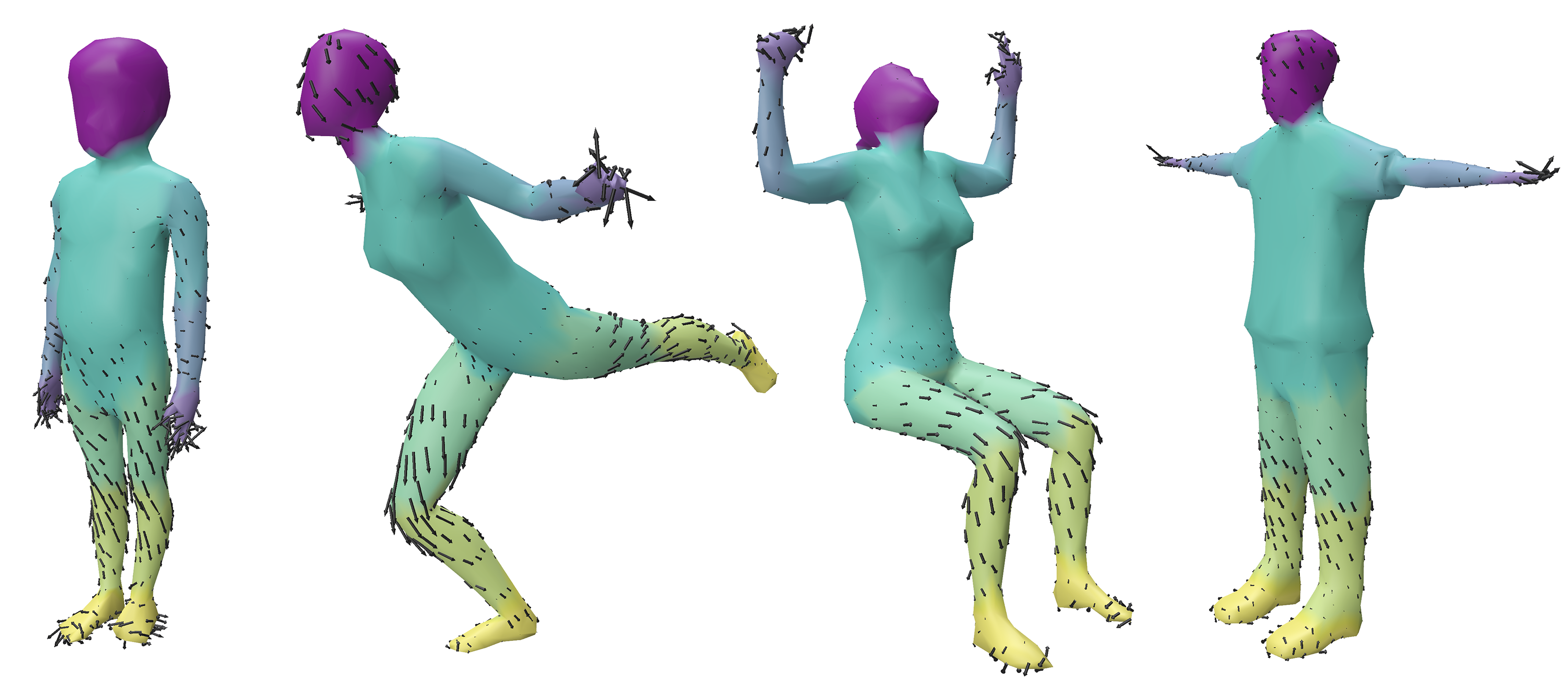 52
[Speaker Notes: Differences with MeshCNN, [different features, rotation invariant, etc.]]
Second-to-last layer, rotation-equivariant features
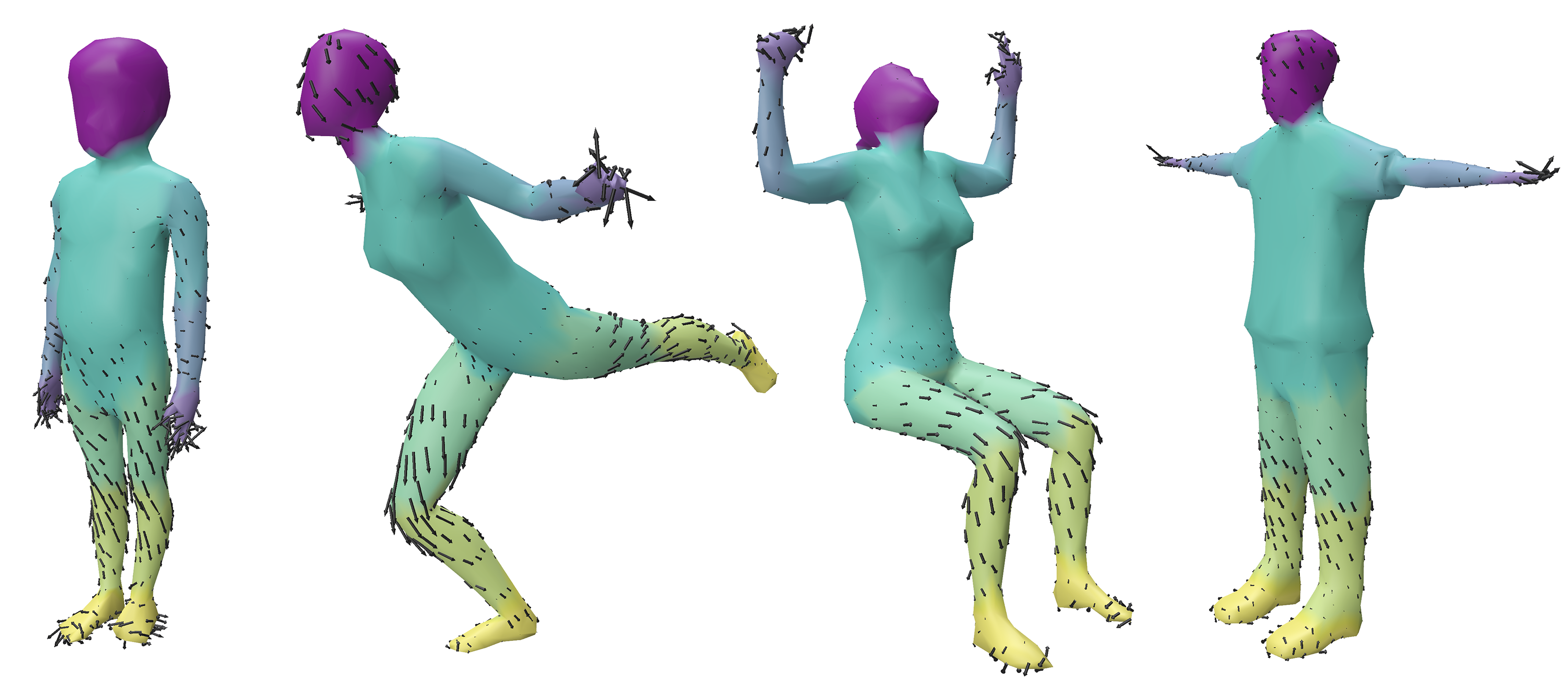 53
[Speaker Notes: Better examples]
Correspondence
Comparison
FAUST dataset (Bogo et al. 2014)
Train set 80 meshes 
Test set 20 meshes
SHOT descriptors
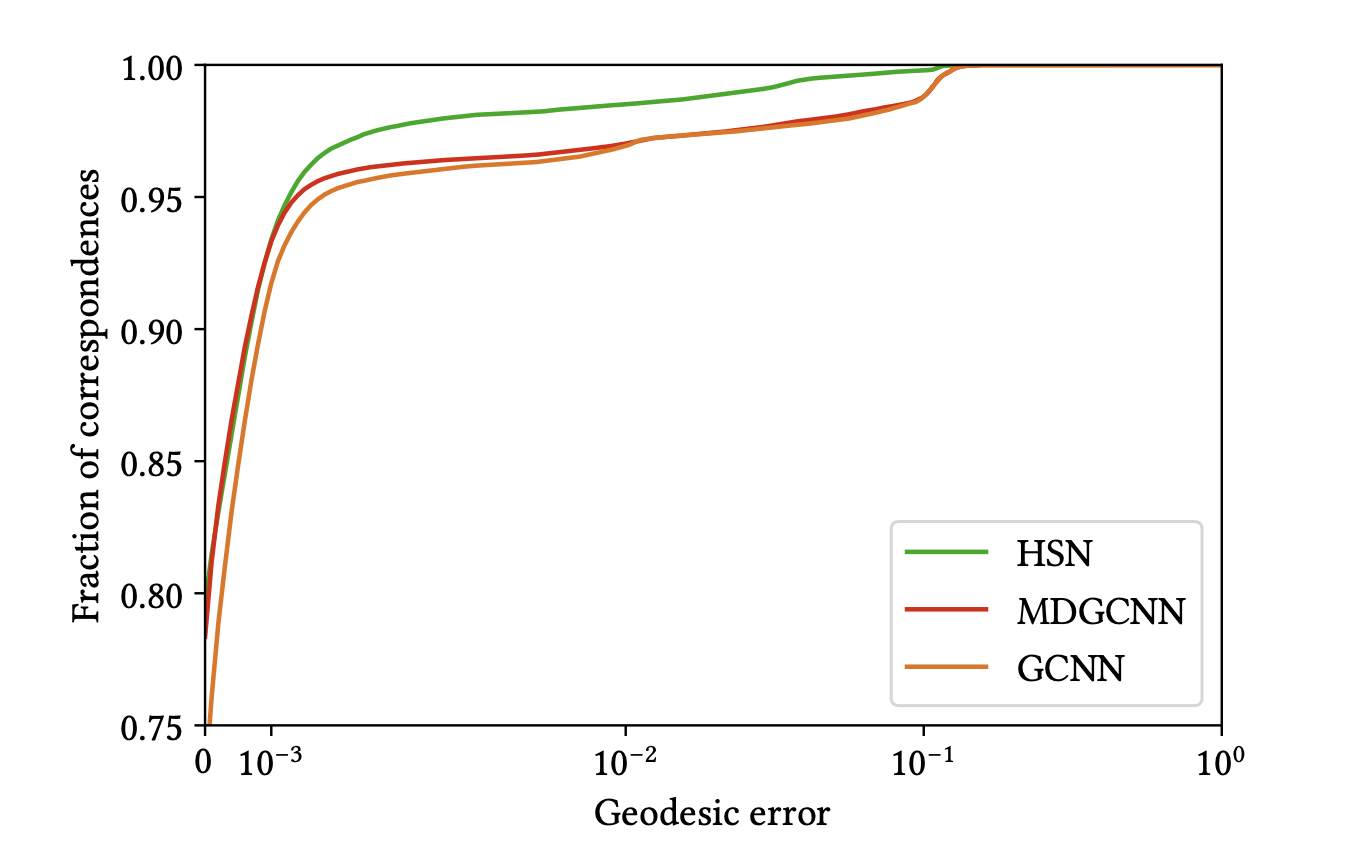 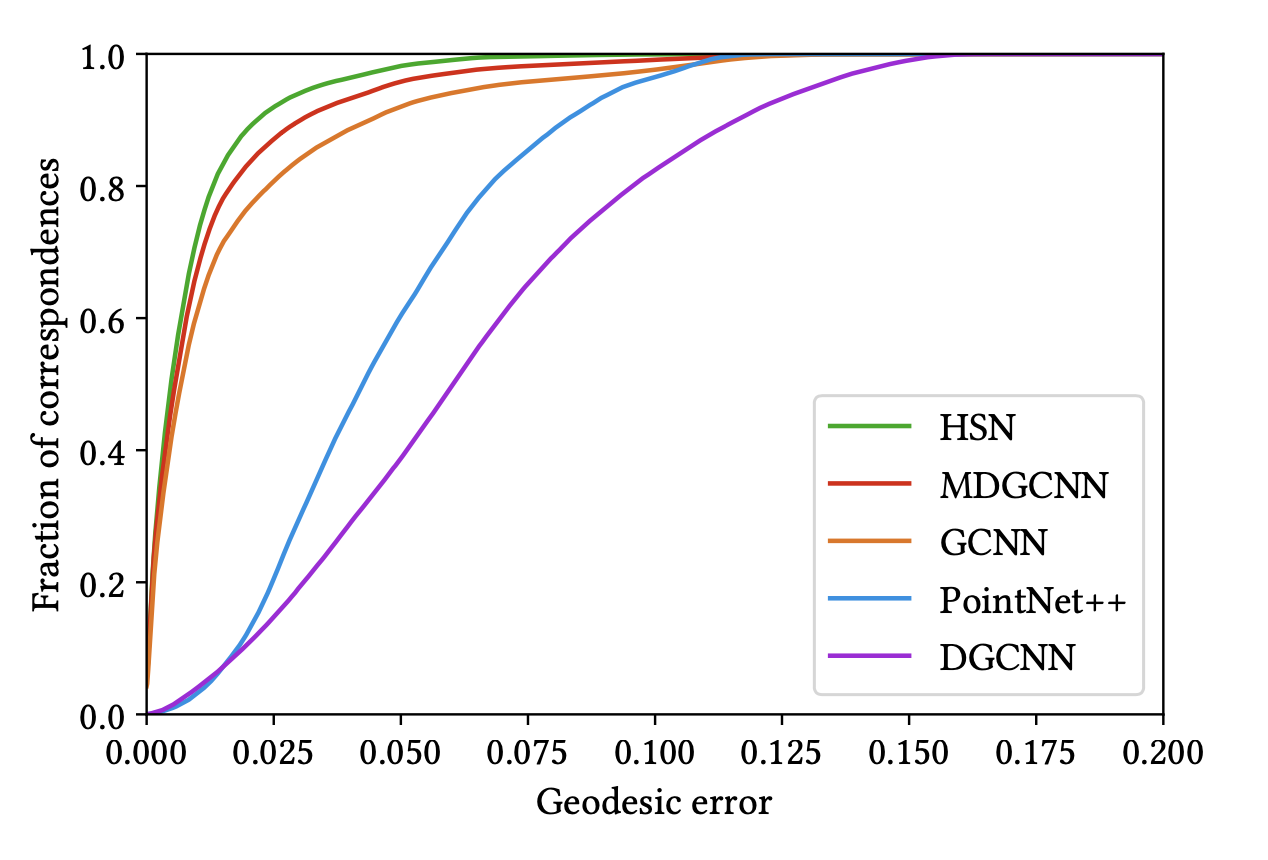 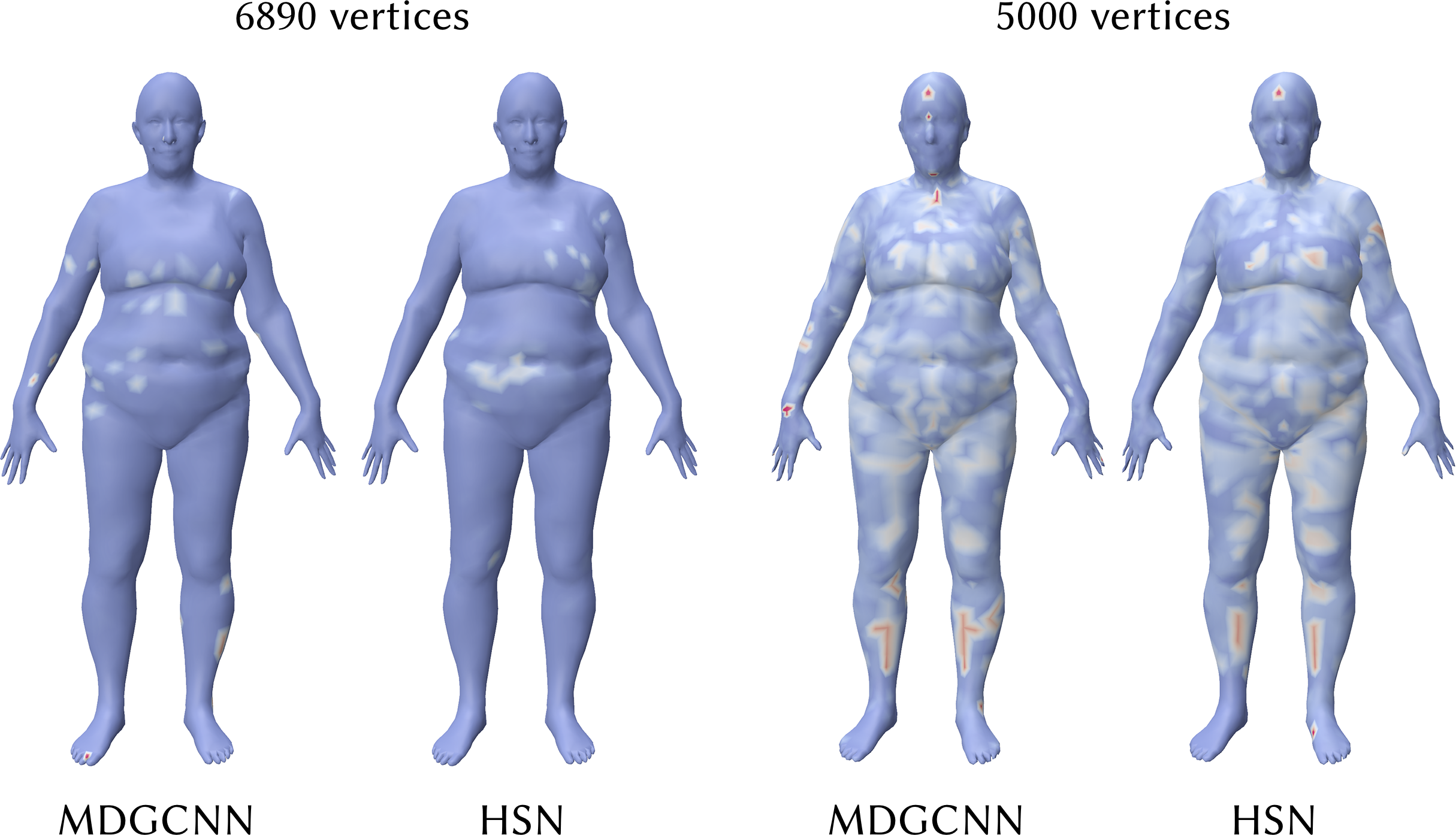 54
Conclusion
Looking back
Harmonic Surface Networks
Rotation-equivariant, vector-valued features
Organized in streams
Convolution operators on meshes with equivariance property
Result: no rotation ambiguity
Experiments indicate improved performance
56
[Speaker Notes: Rotation ambguity -> weight sharing, holonomy, etc.]
What’s next?
Point cloud implementation
Riemannian exponential map, adapt discrete convolution
Applications of rotation-equivariant streams (tangent vectors)
Higher dimensions
57
[Speaker Notes: Can enable new applications of geometric deep learning networks
Non-commutativity]
Thank you!
Code available graphics.tudelft.nl/~ruben